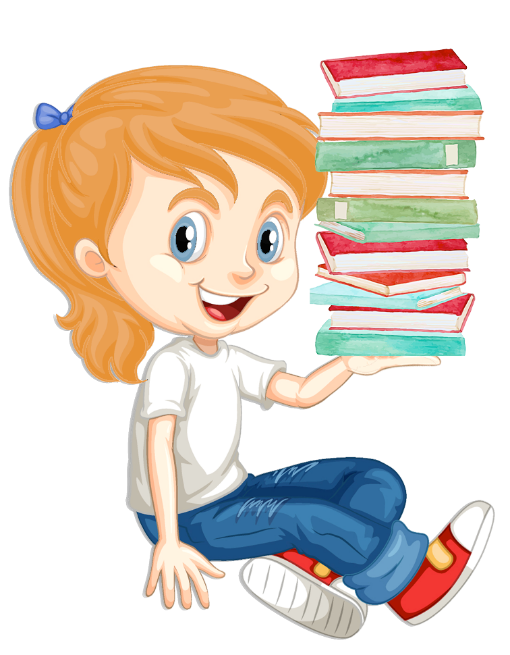 Математика
1 клас
Розділ ІV. Задачі
Урок 76
Маса. Кілограм. Задачі на знаходження маси. Порівнювання іменованих чисел
Організація класу
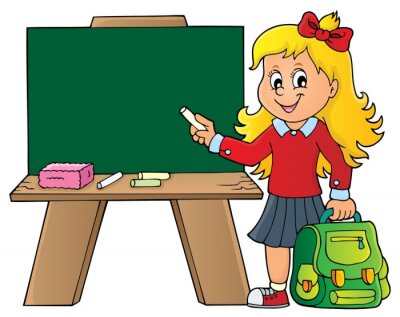 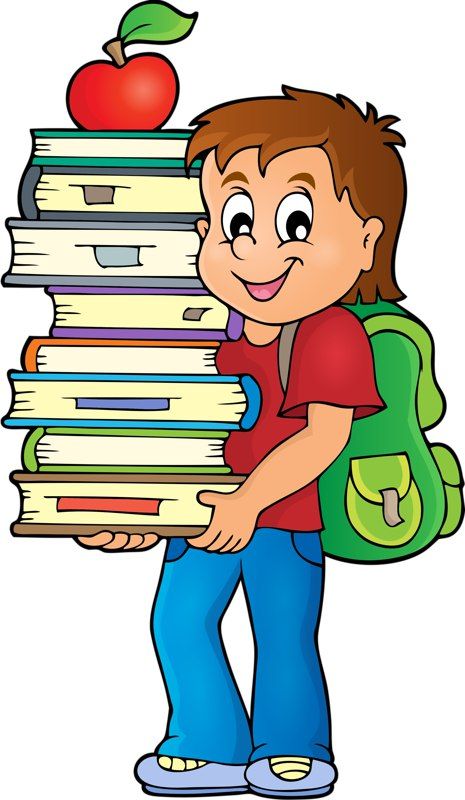 Усім, усім добрий день!
Геть з дороги, наша лінь!
Добрий день!
Хай не заважає працювати
Гарним хлопцям і дівчатам.
Гра «Яка кулька полетить у небо?»
Полетять у небо кульки тільки з відповіддю 8.
Знайдіть їх.
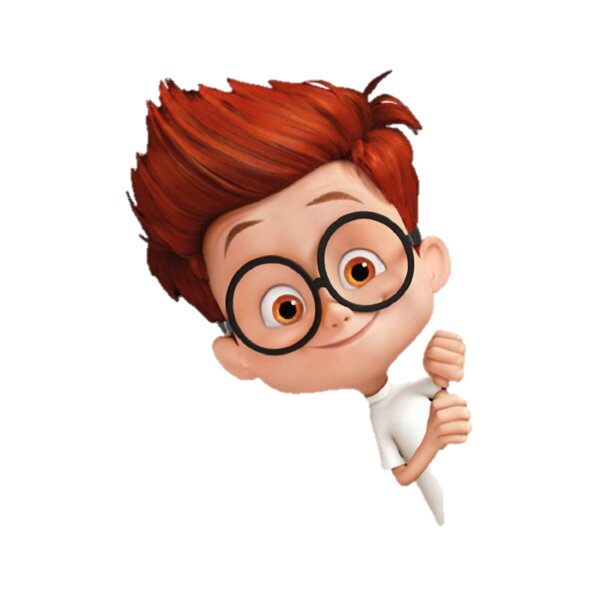 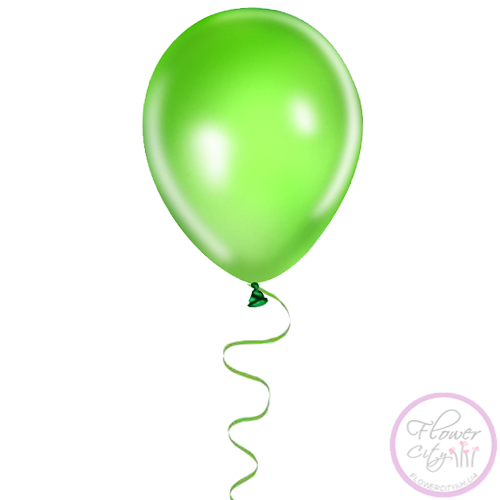 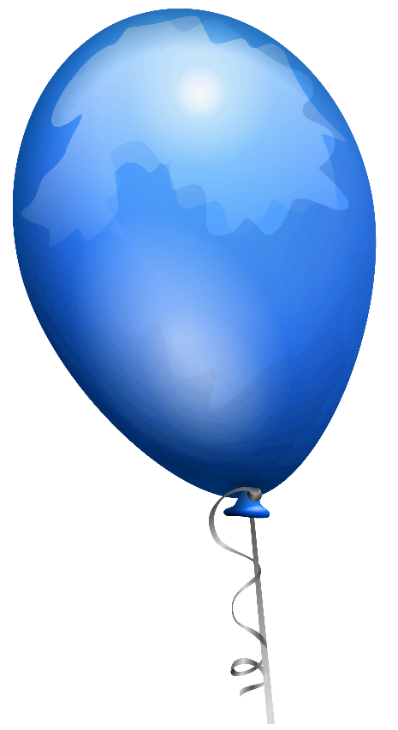 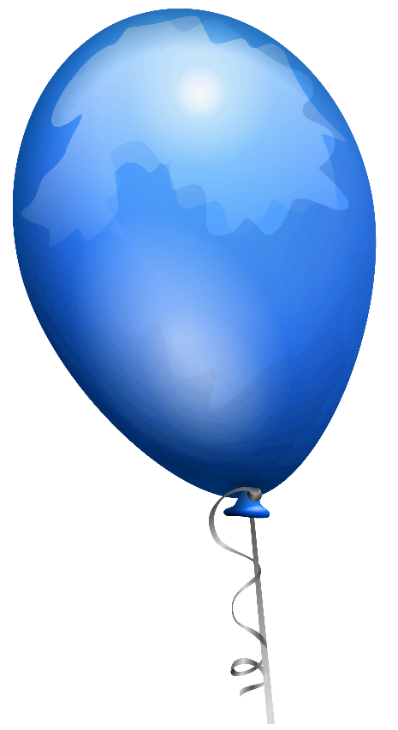 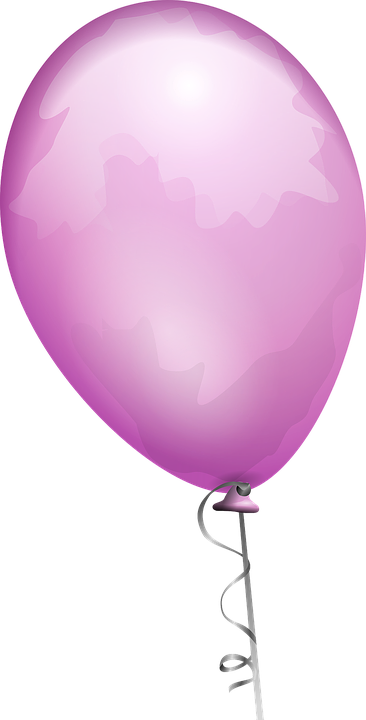 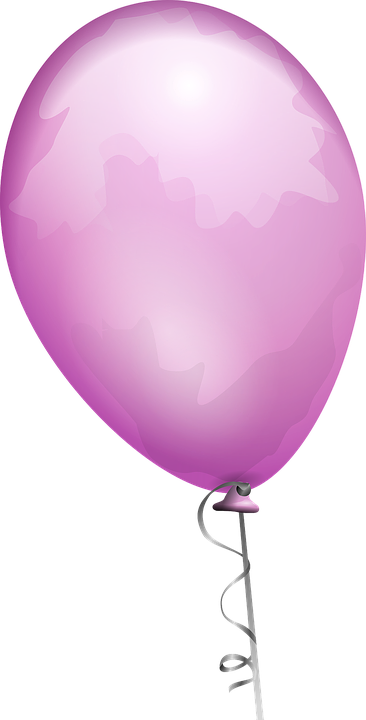 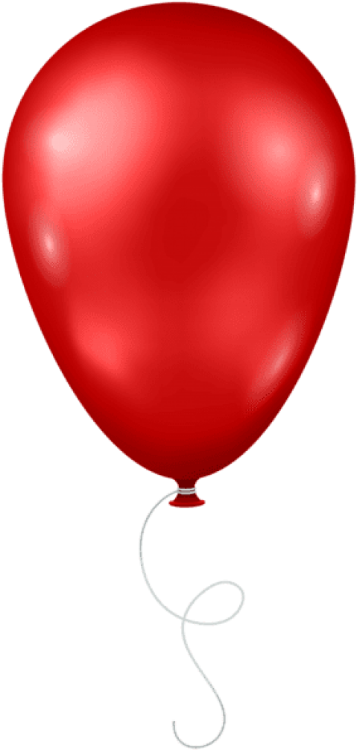 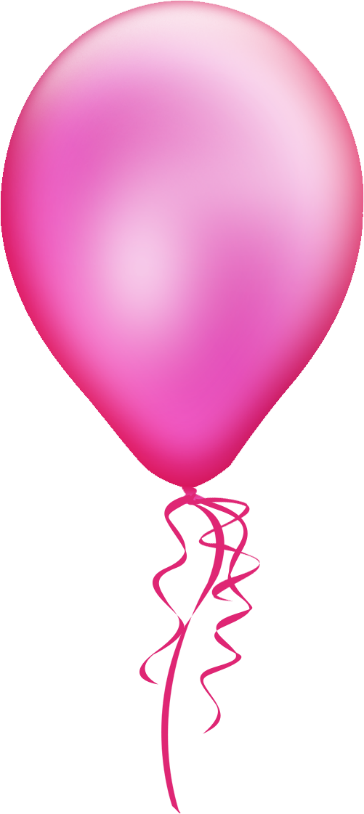 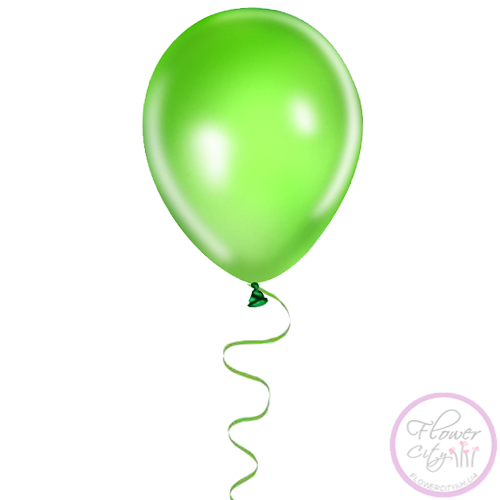 8 – 0
6 + 2
5 + 3
4 + 4
7 + 1
10 – 2
8 + 0
9 – 1
Гра «Відгадай мультфільм»
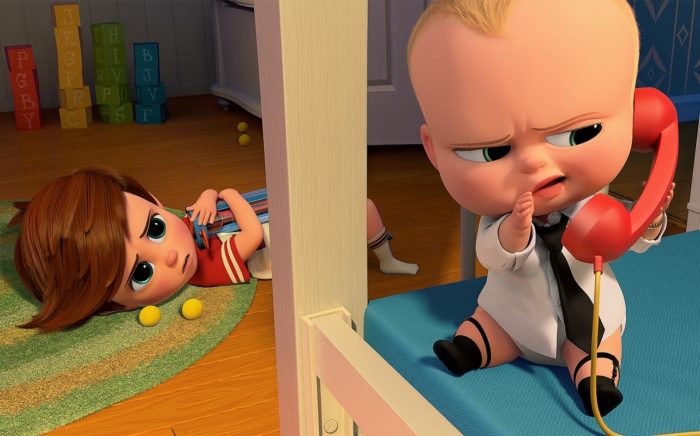 0 + 5 =
1 + 6 =
10 – 5 =
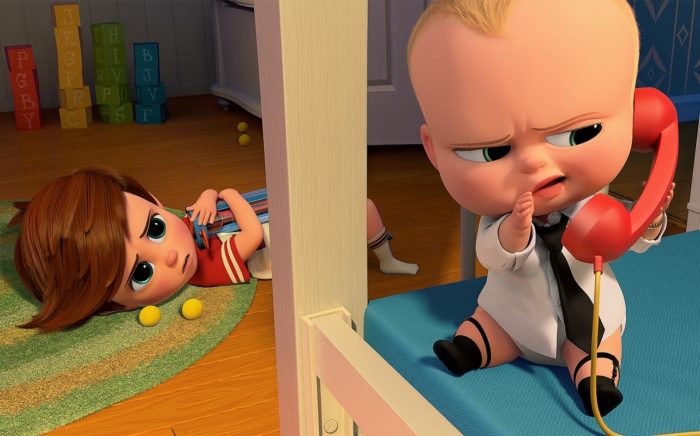 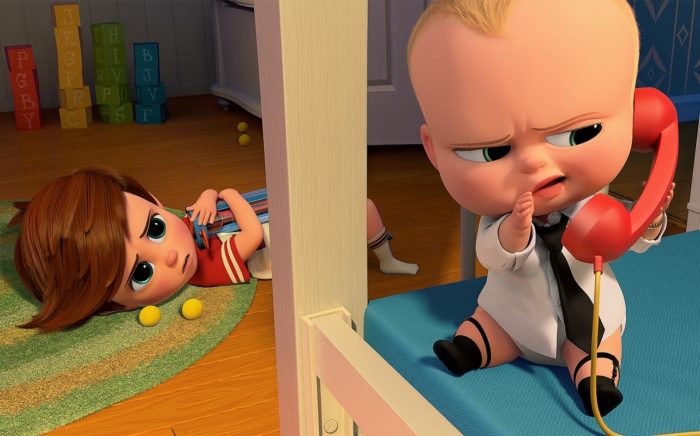 5
7
5
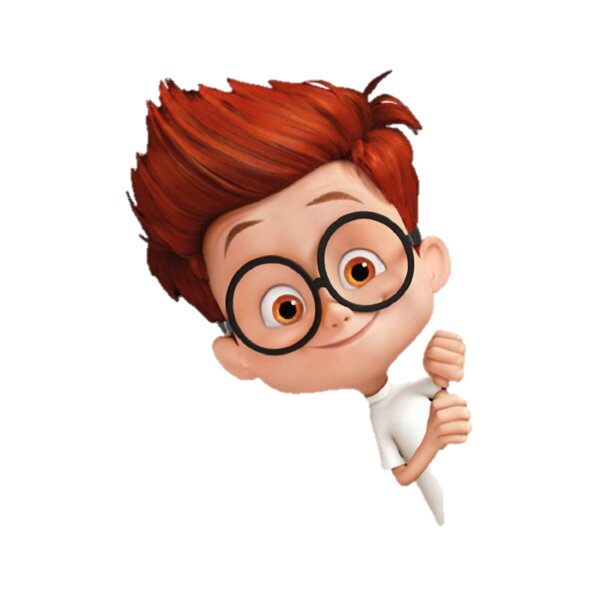 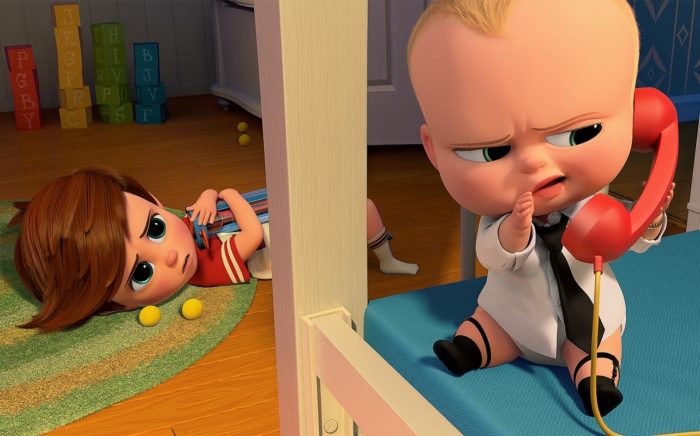 2 + 2 =
10 – 1 =
5 + 5 =
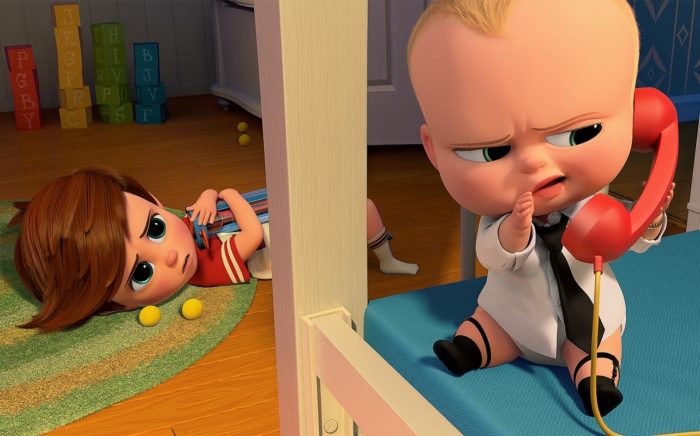 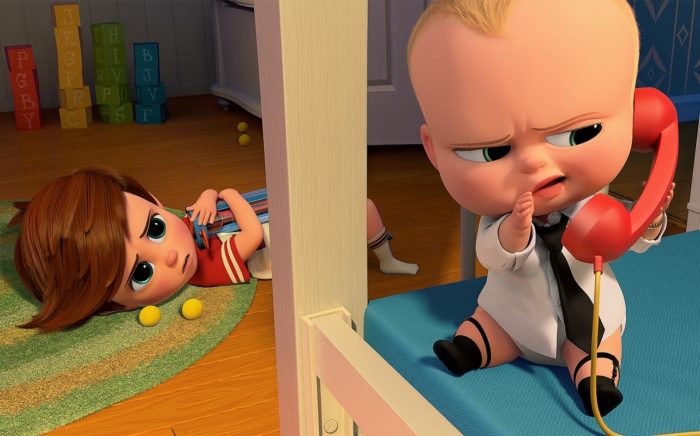 10
4
9
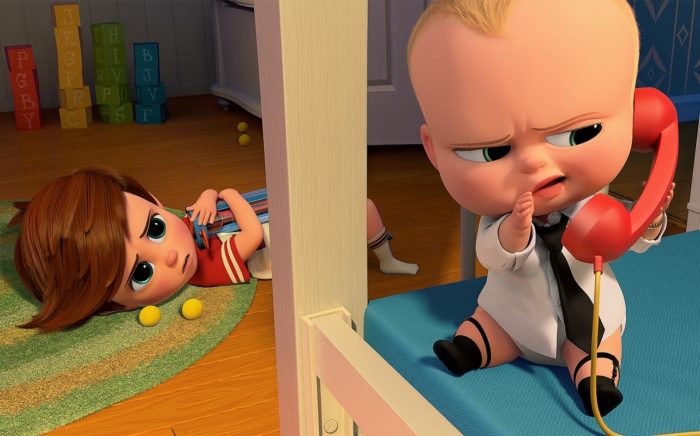 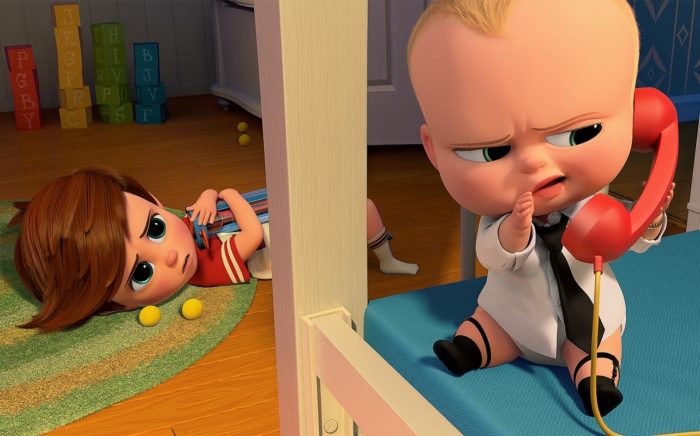 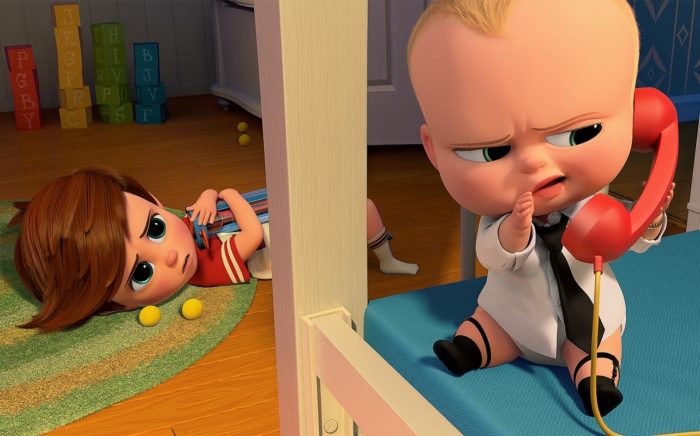 4 + 4 =
2  +  8 =
10 – 8 =
2
8
10
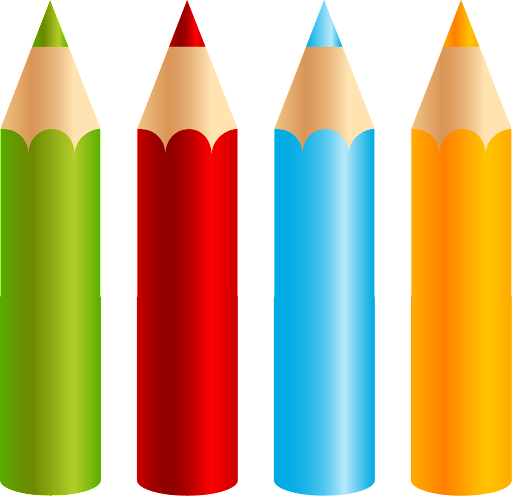 Порівняння за довжиною
Який олівець найдовший? Найкоротший? 
Який олівець розміщений вгорі? між двома іншими?
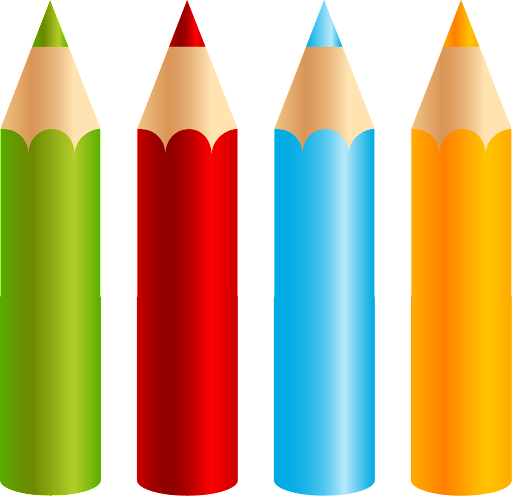 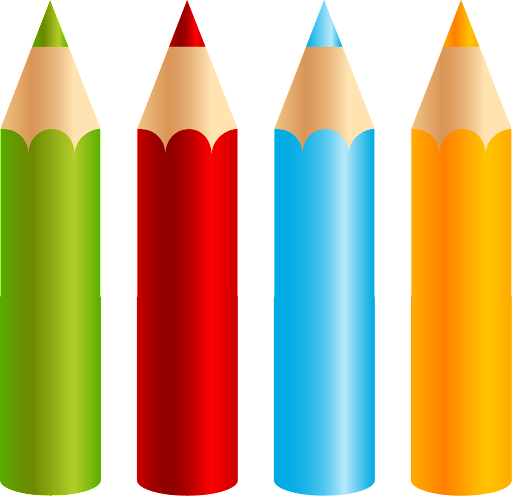 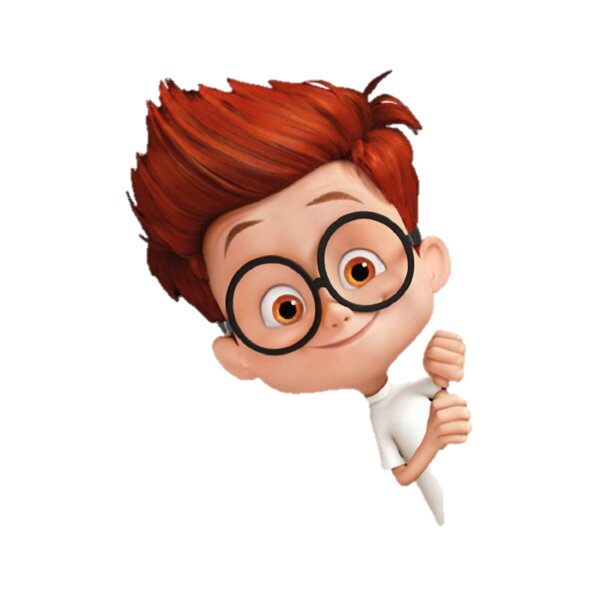 Порівняння за висотою
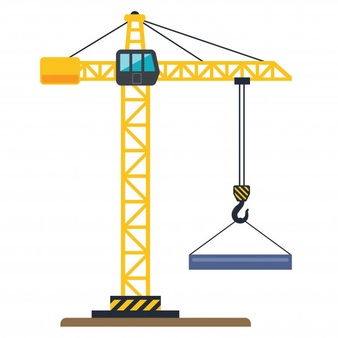 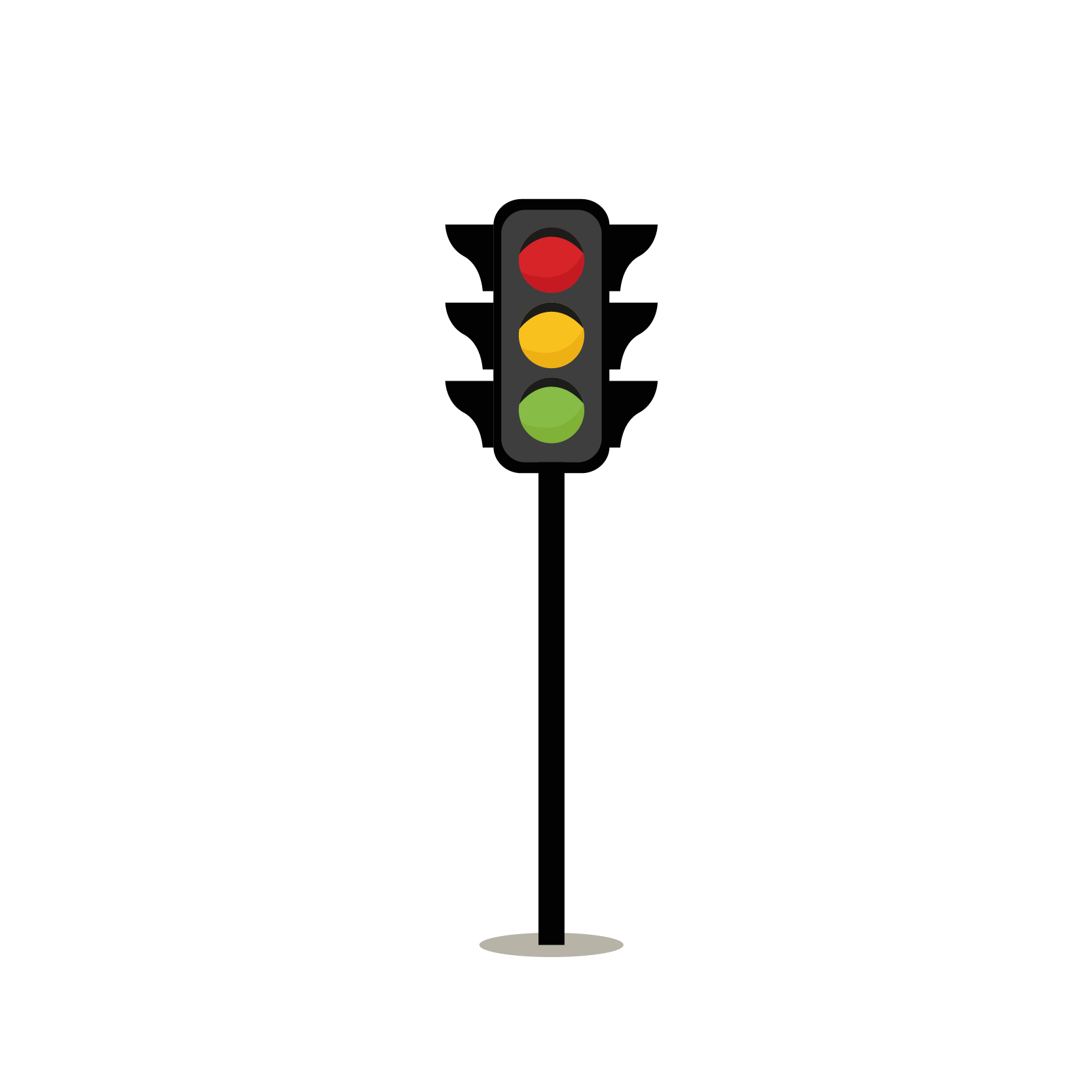 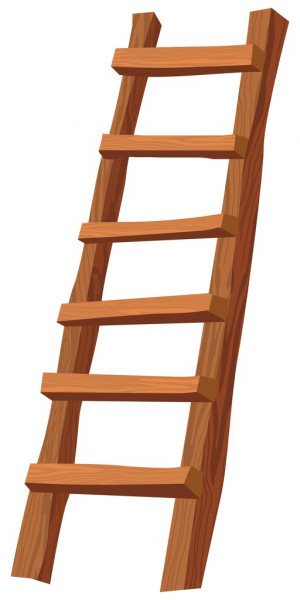 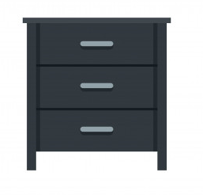 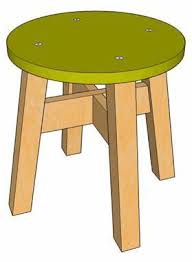 Знайди два найвищі предмета.
Знайди два найнижчі предмета.
Порівняння за товщиною
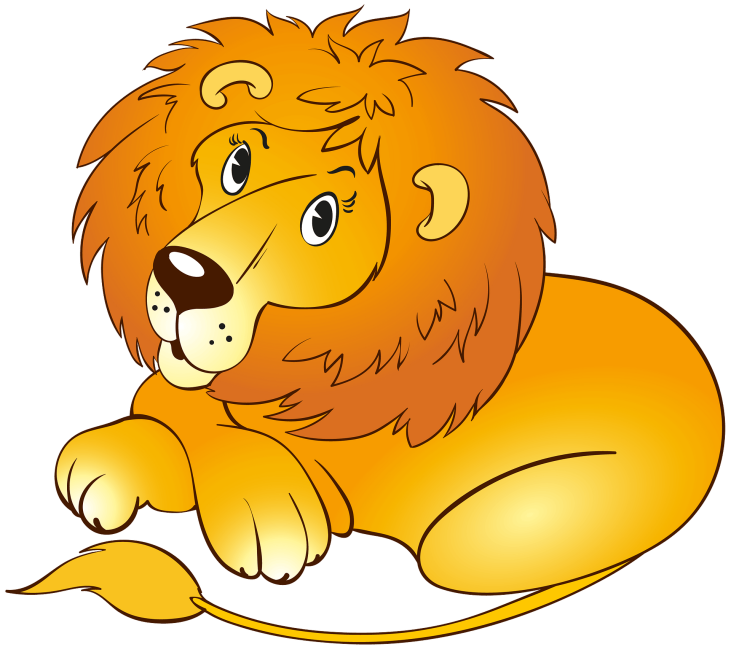 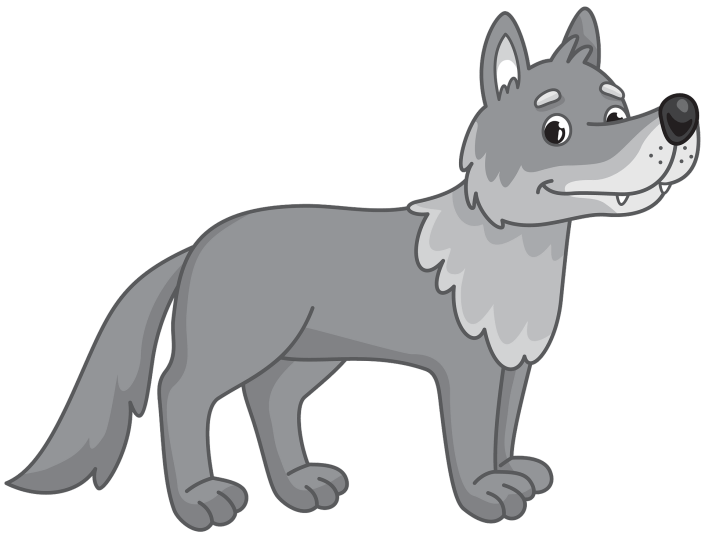 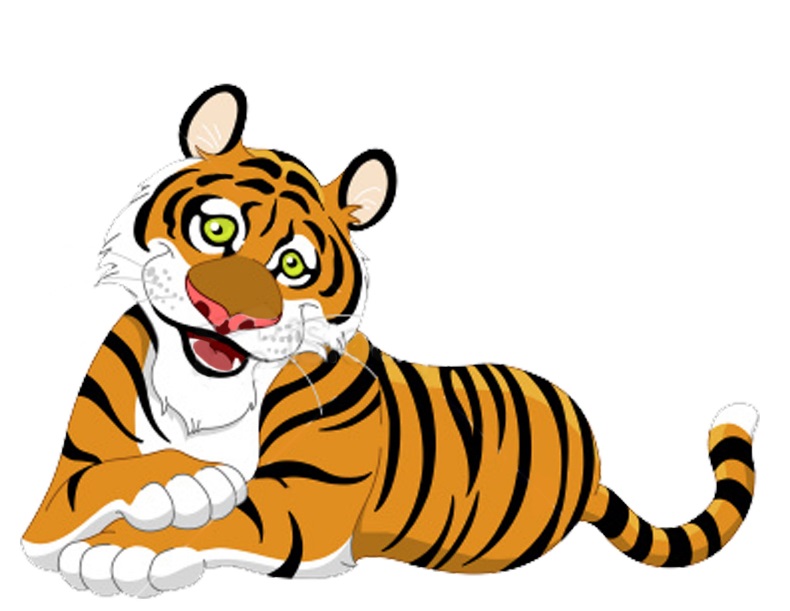 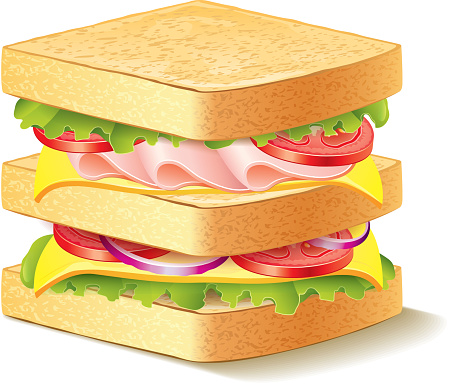 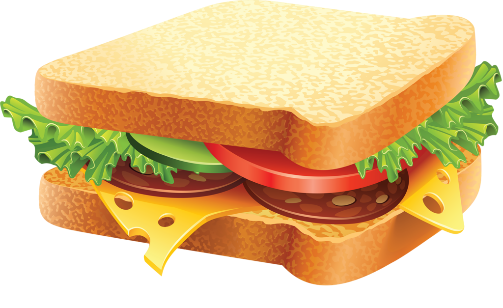 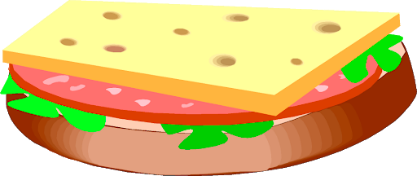 Знайди, який бутерброд приготували для кожної тварини.
Мотивація навчальної діяльності
Які властивості цих предметів ми можемо порівняти?
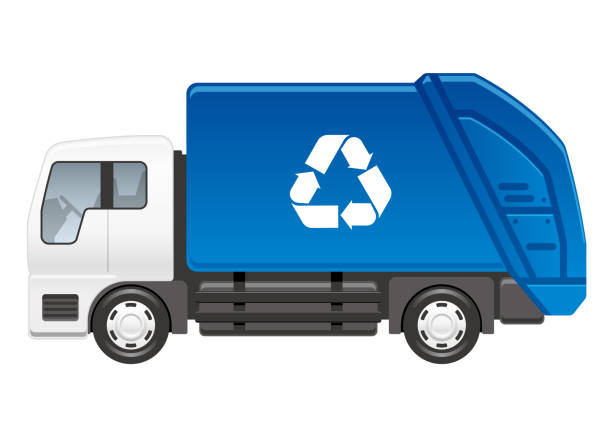 розмір
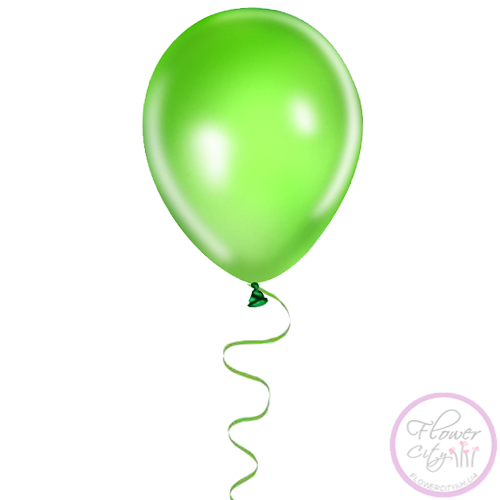 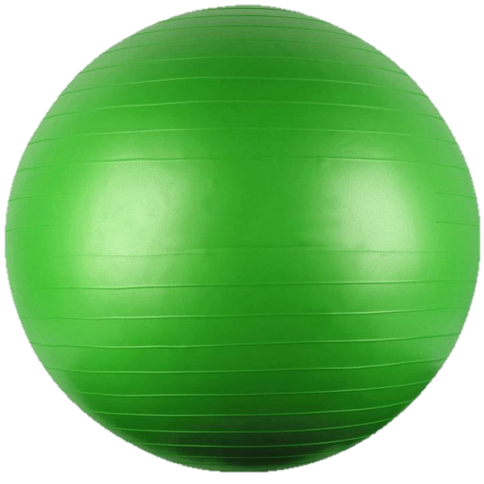 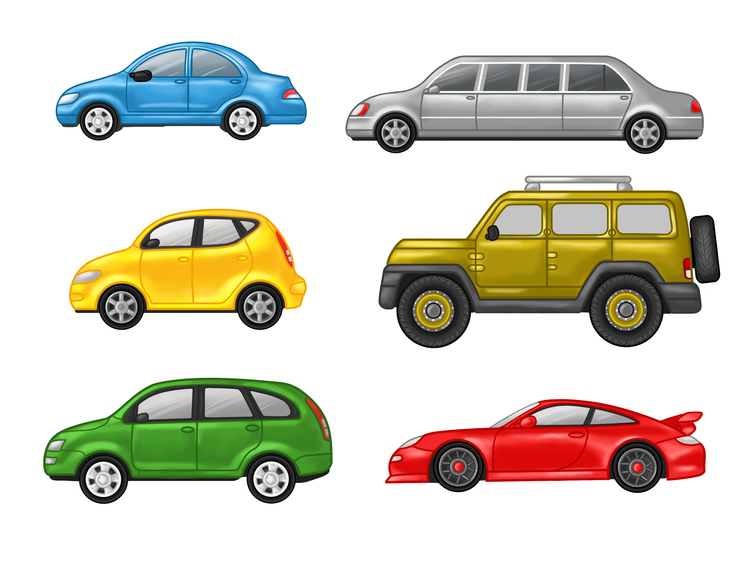 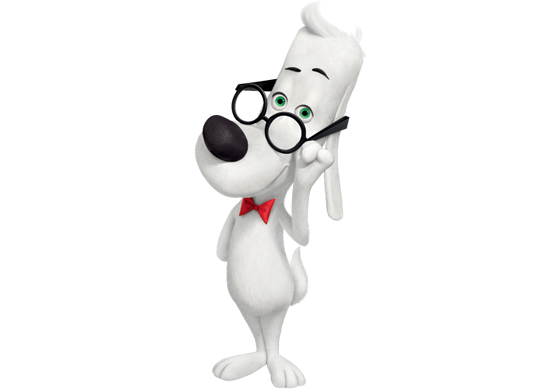 довжина
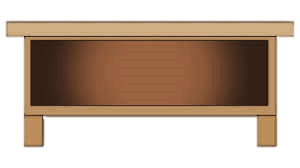 Яку властивість можемо порівняти у цих предметів? (Скільки вони важать.) В математиці це називають «Маса». 
Пригадайте, де ви зустрічалися з цією величиною.
Повідомлення теми та завдань уроку
Сьогодні на уроці ми дізнаємося, що таке маса.
Вивчимо одиницю вимірювання маси – кілограм.
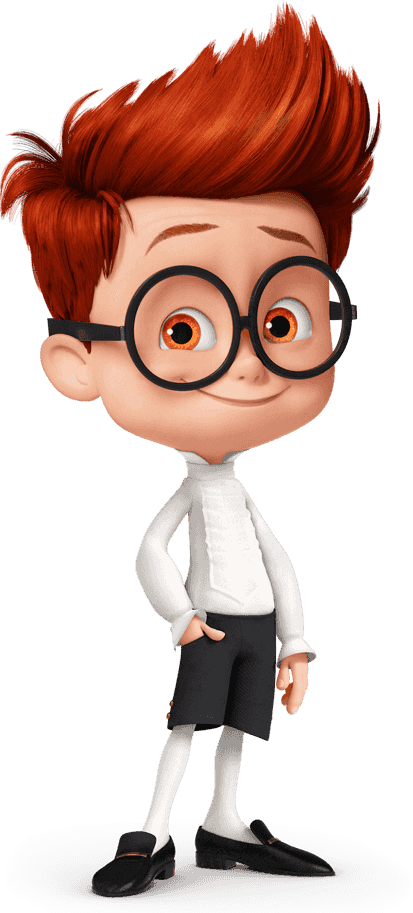 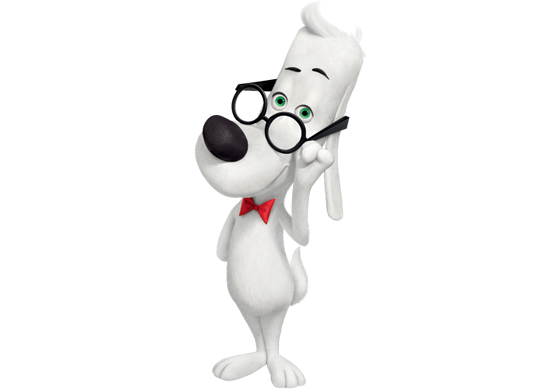 Визнач, хто в кожній парі важчий.
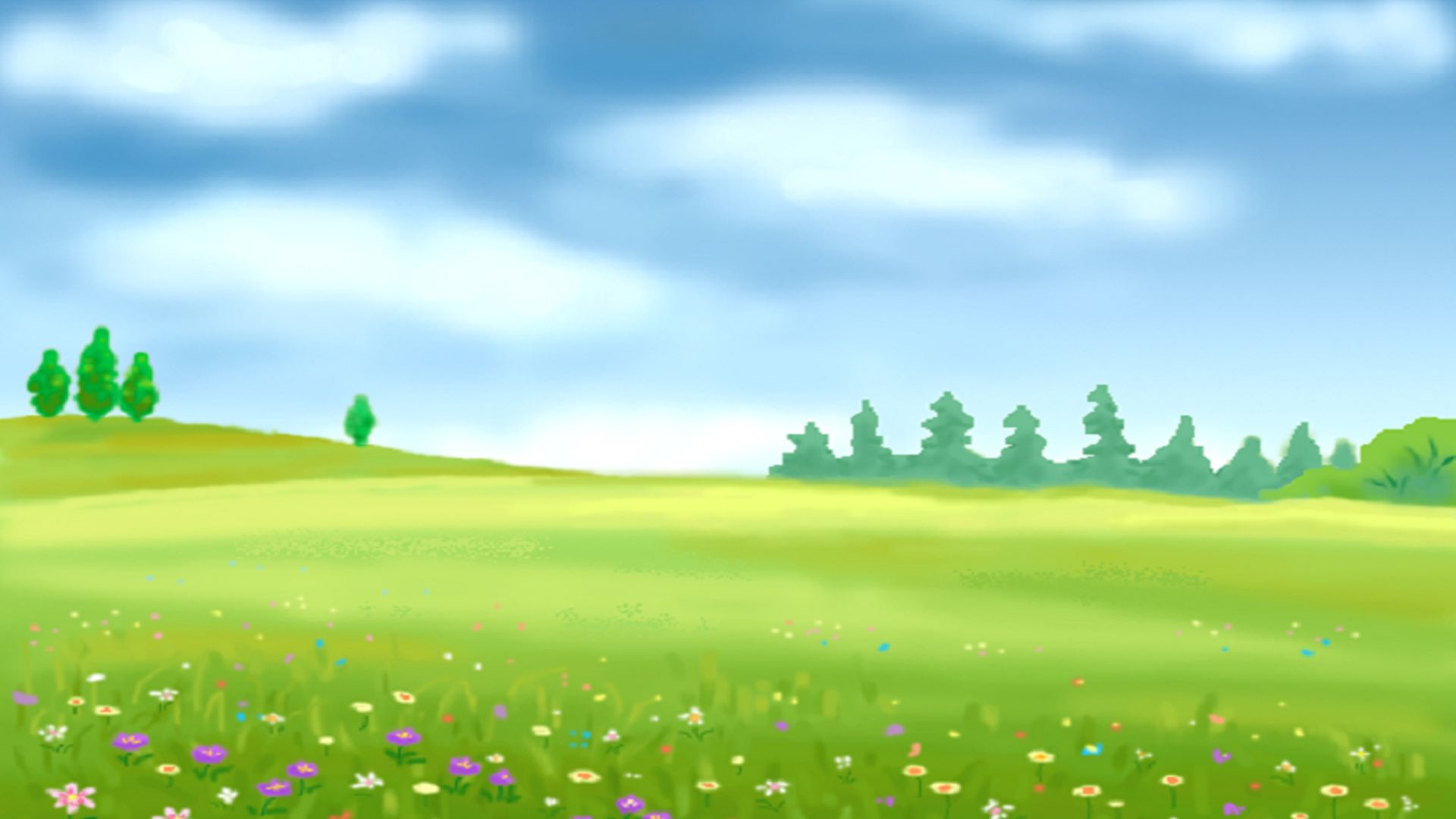 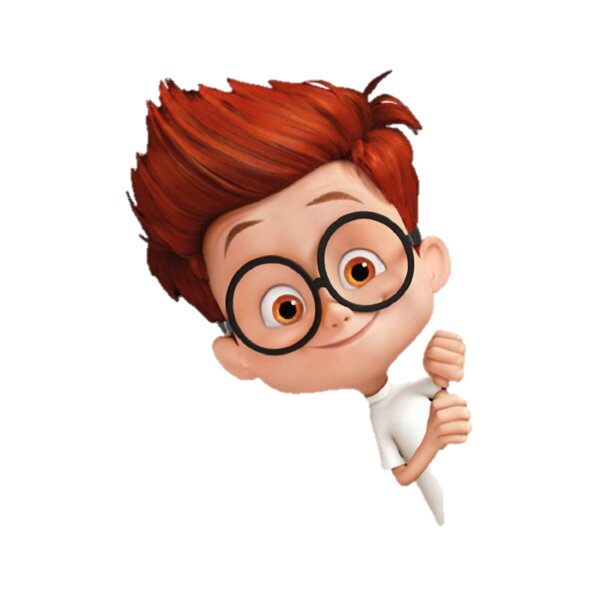 важчий
важчий
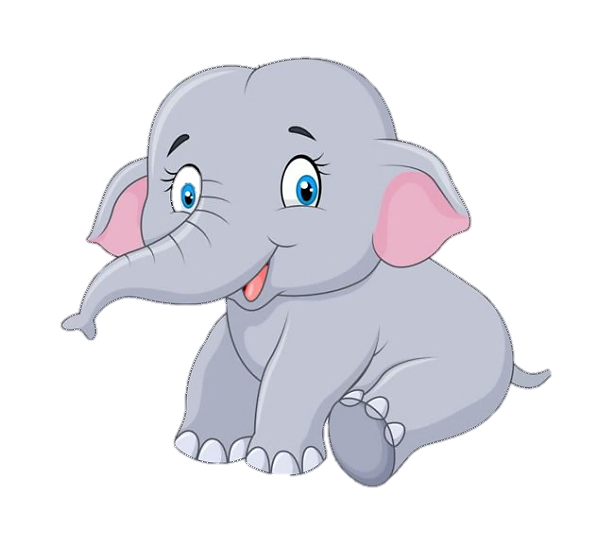 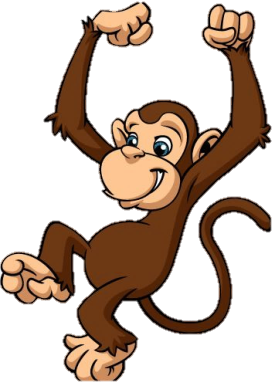 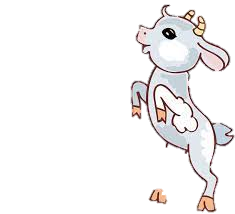 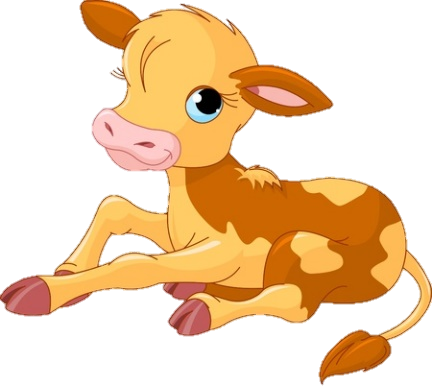 Підручник.
Сторінка
67
Вивчаю нове
Для визначення маси використовують мірку: 1 кілограм.
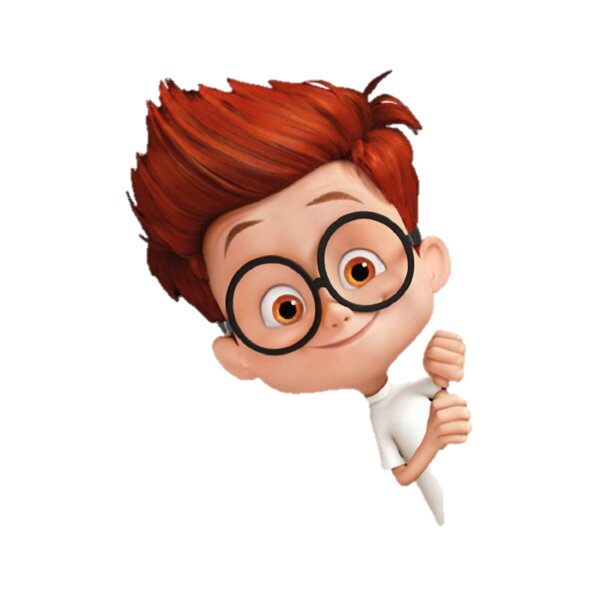 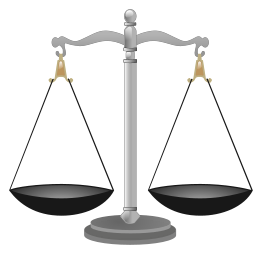 Ананас має масу 1 кілограм. Коротко записують так:
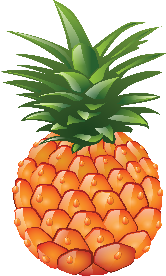 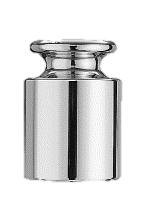 1 кг
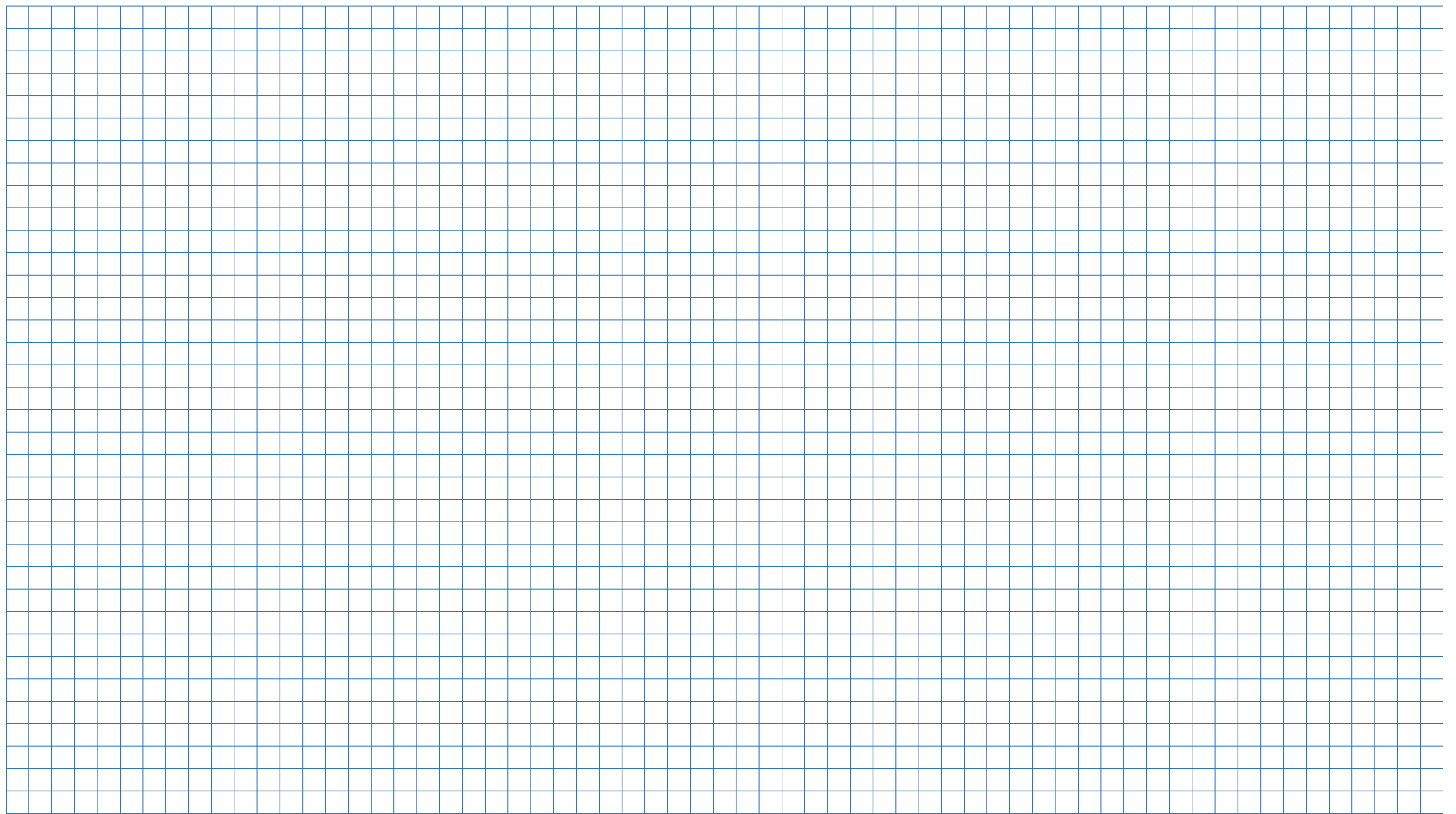 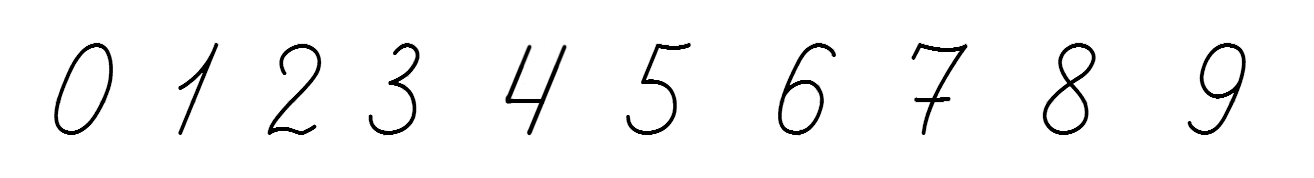 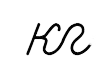 Підручник.
Сторінка
67
Що важче – гарбуз чи кавун? Диня чи ананас?
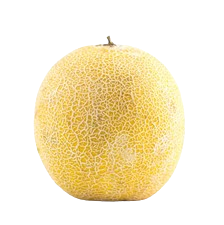 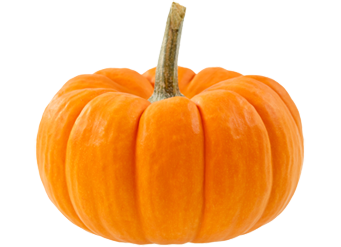 Маса
1 кг
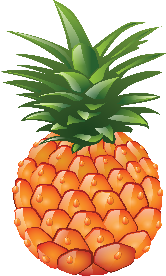 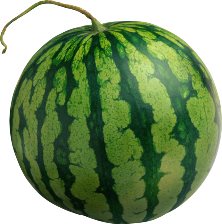 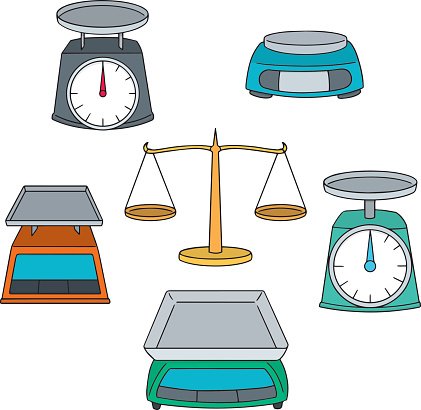 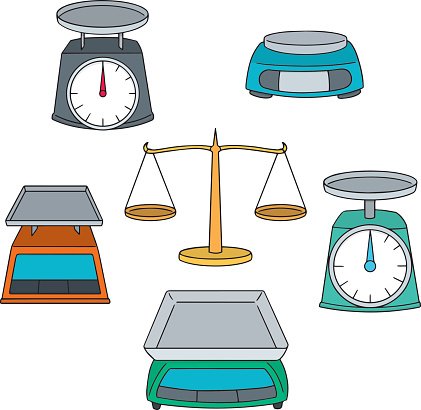 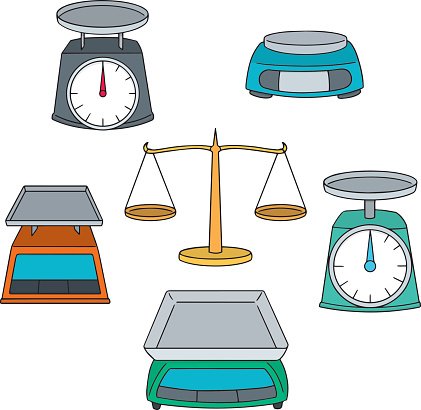 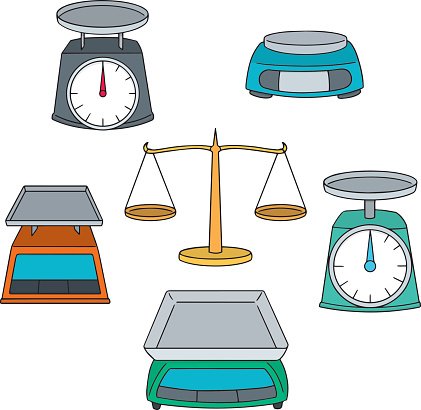 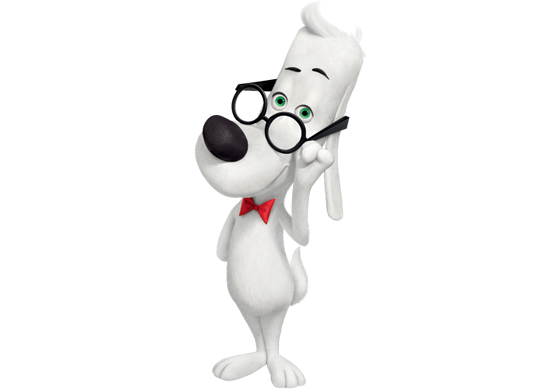 8 кг
5 кг
4 кг
3 кг
8 кг  >  5 кг
4 кг  >  3 кг
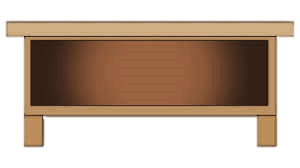 Маса гарбуза 8 кг, маса кавуна 5 кг. 
8 > 5, отже, гарбуз — важчий.
Підручник.
Сторінка
67
Розв’язую задачі
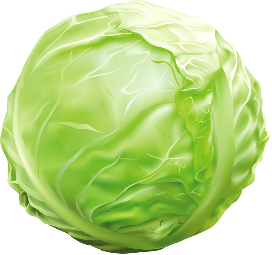 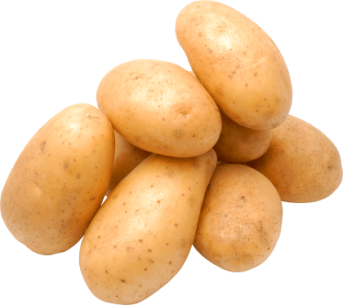 Купили 4 кг картоплі й 2 кг капусти.
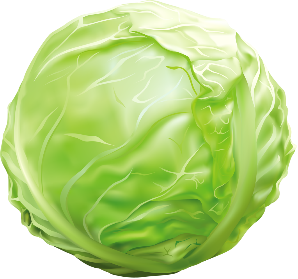 Яка маса всієї покупки?
4 кг
2 кг
? кг
Задача на знаходження суми
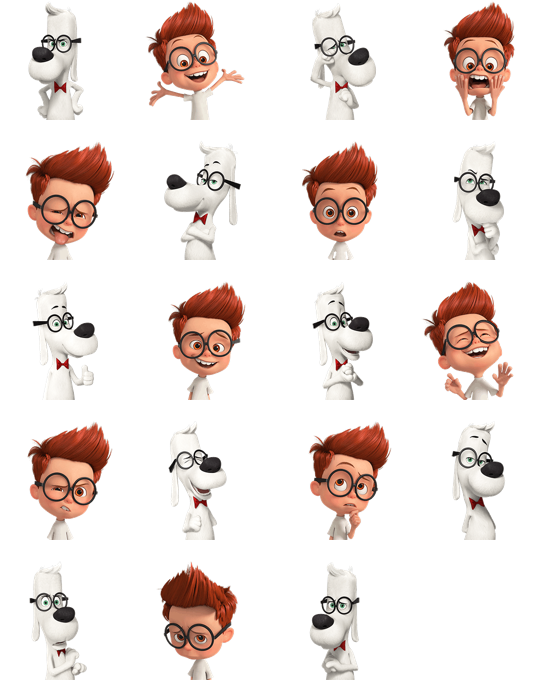 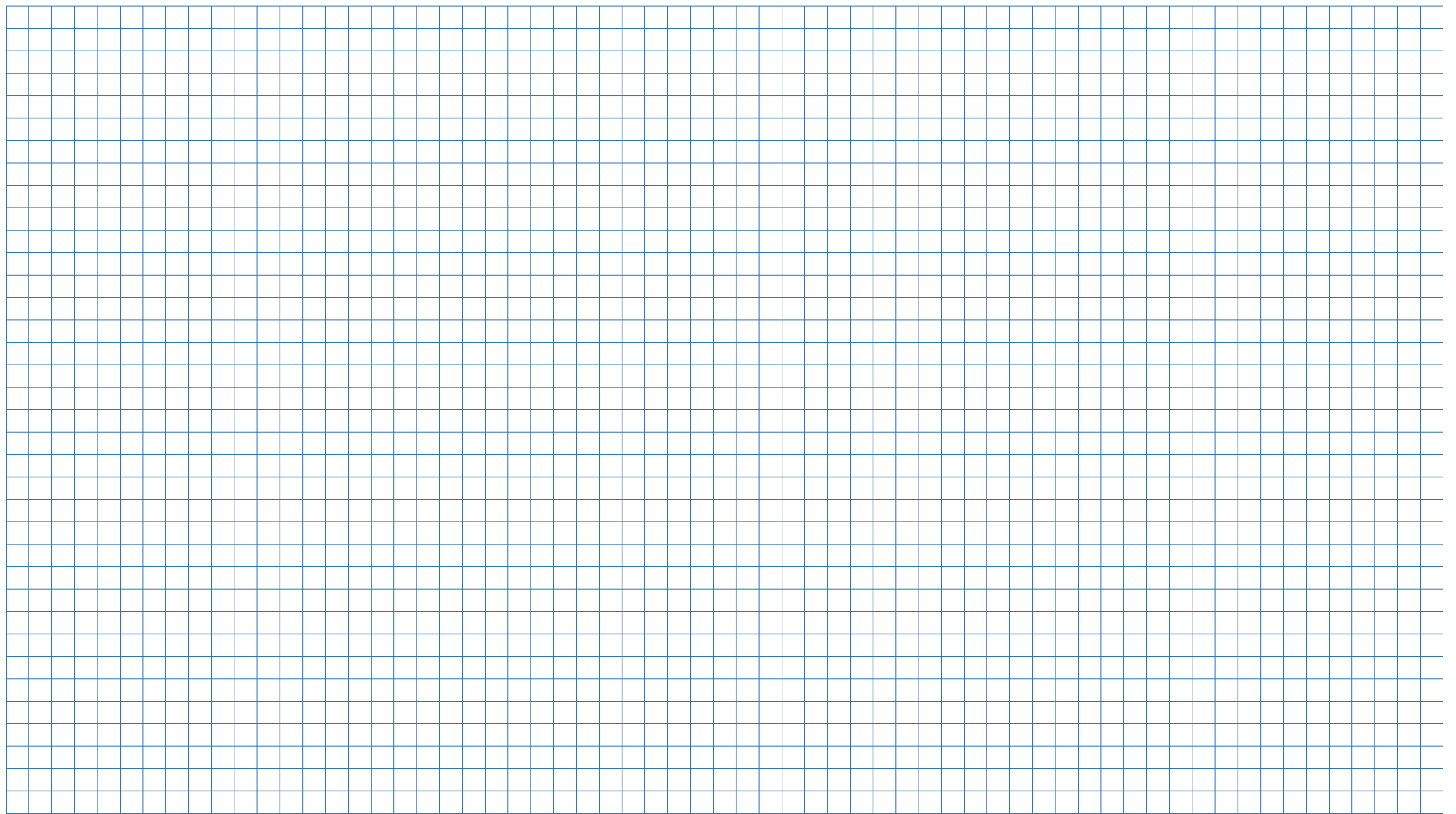 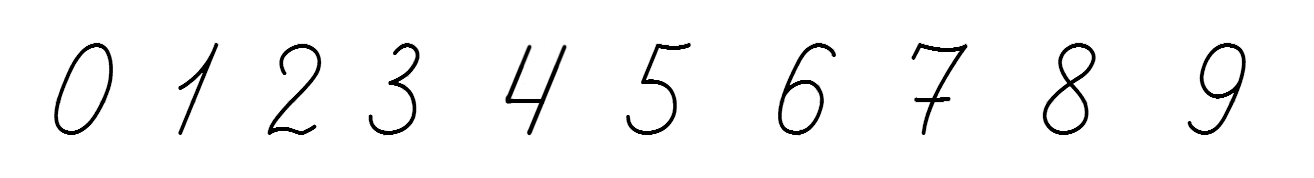 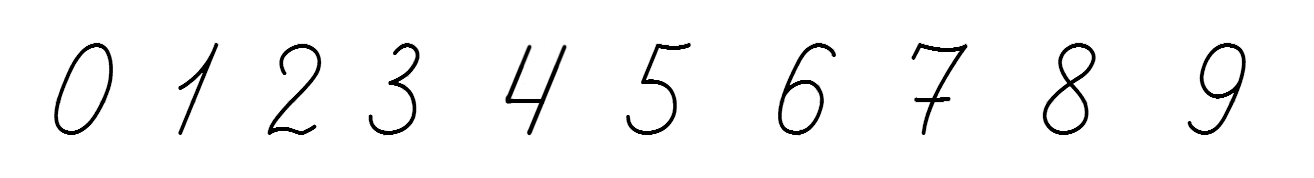 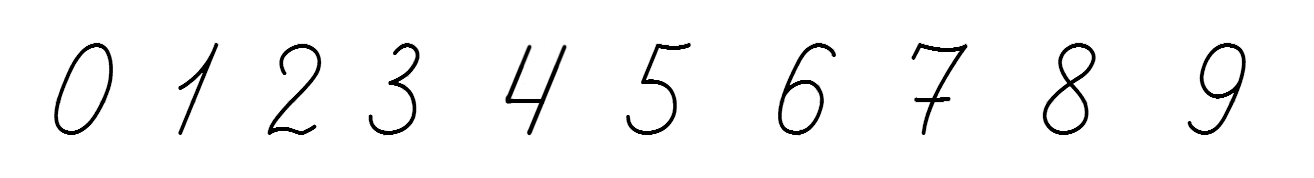 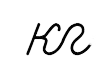 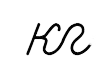 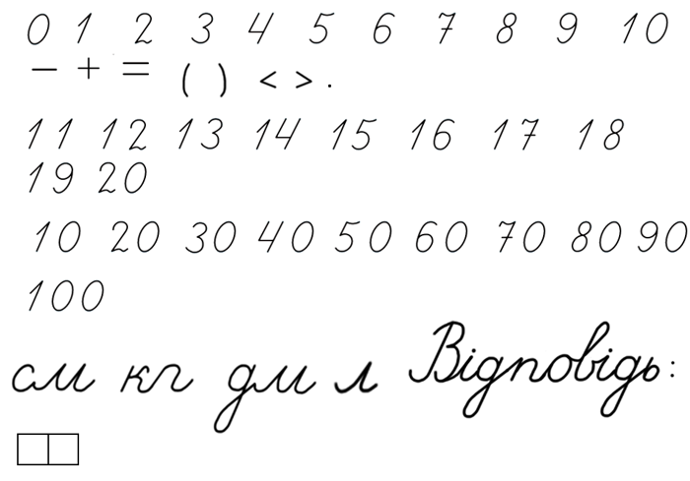 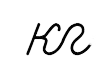 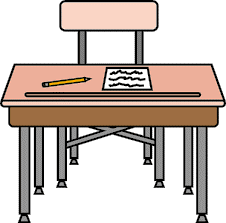 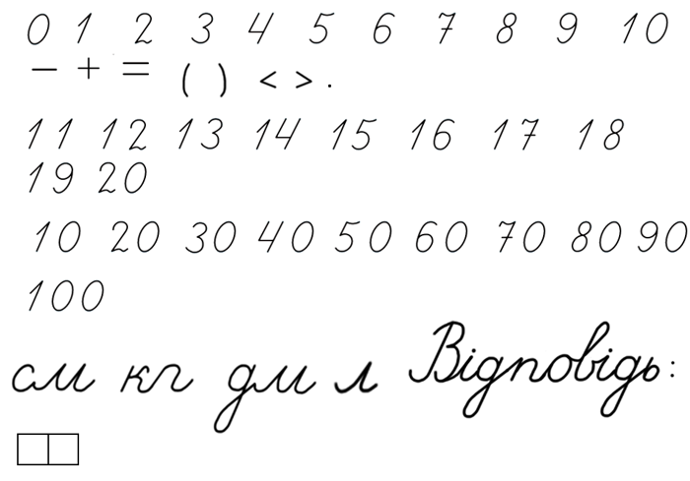 Відповідь: 6 кг.
Підручник.
Сторінка
67
Розв’язую задачі
Визначити «на скільки важчий» — це означає: обчислити, на скільки кілограмів має більшу масу.
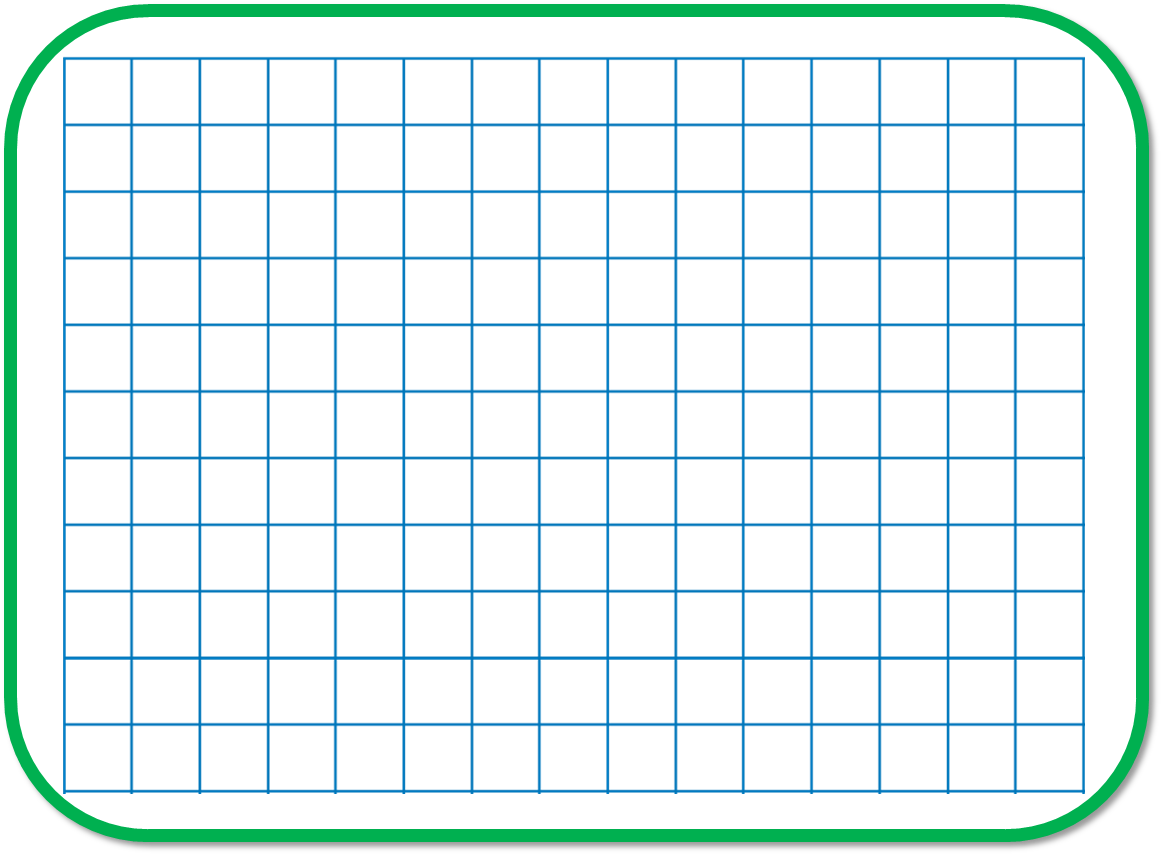 Маса лисички — 9 кг, 
а маса білки — 1 кг.
9
Л -
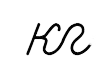 На?
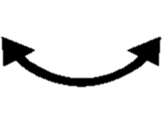 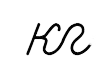 1
Б -
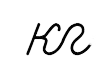 Хто з них важчий? 
На скільки важчий?
8 (    )
9 – 1=
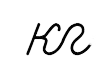 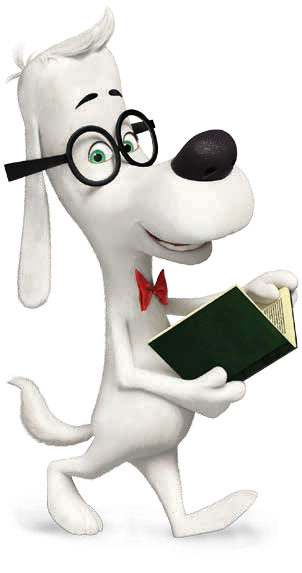 Відповідь: на 8 кг.
Задача на різницеве порівняння
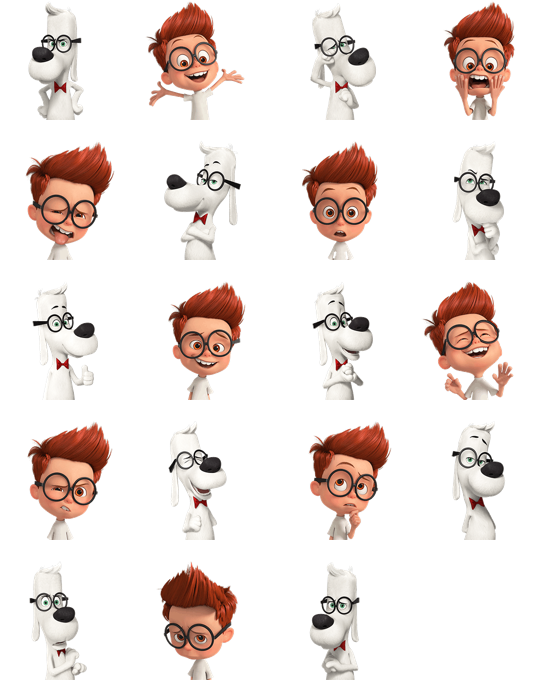 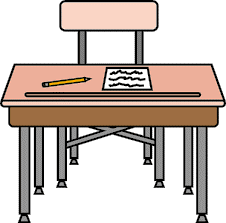 Підручник.
Сторінка
67
Обчислюю
3
8
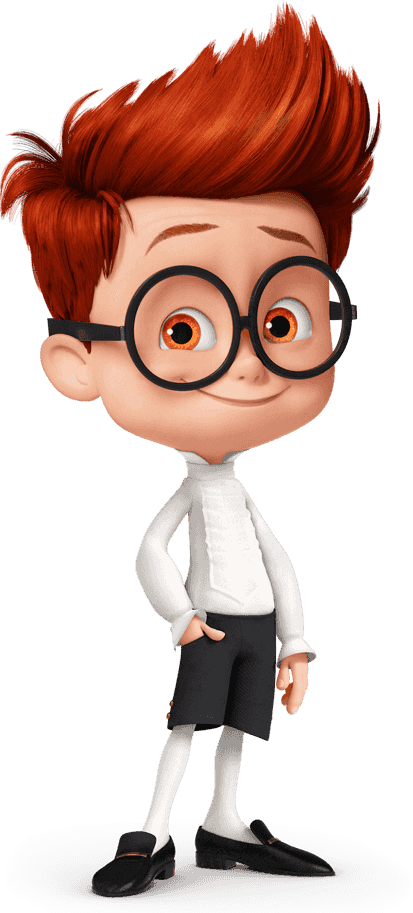 5 + 3 – 4 =
4
7 – 4 – 1 =
2
5
7
4 + 3 – 5 =
7 – 2 – 3 =
2
2
9
5
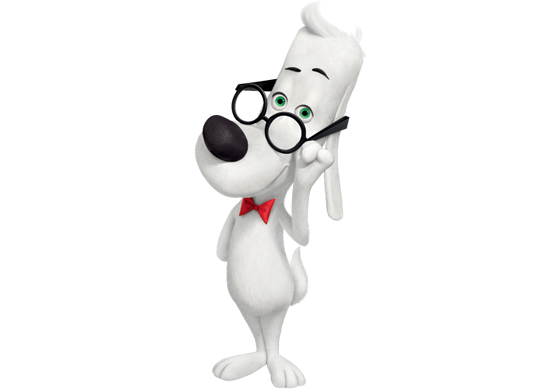 8 + 1 – 6 =
3
10 – 5 + 1 =
6
6
2
3
4 + 2 – 3 =
9 – 7 + 6 =
8
Підручник.
Сторінка
67
Робота в зошиті
Яка маса торту?
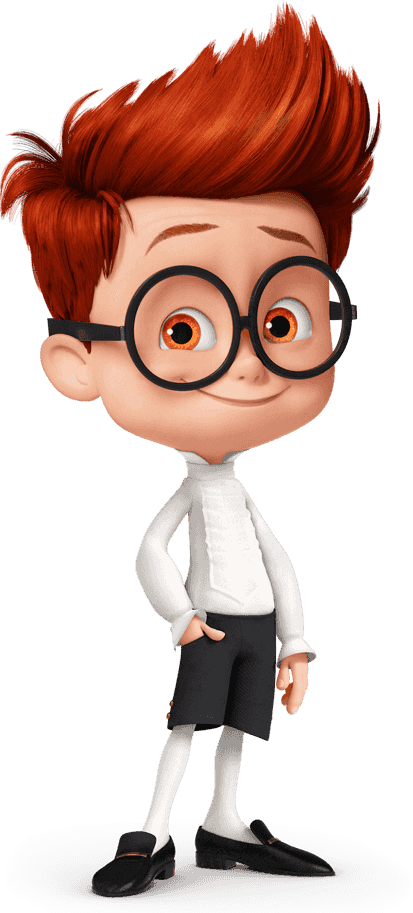 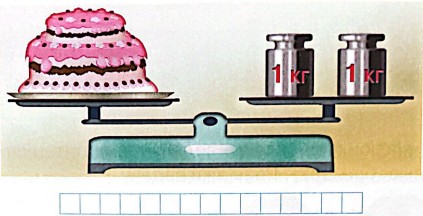 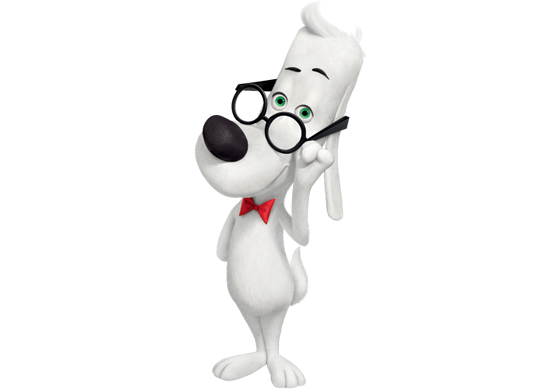 1
1
2
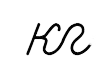 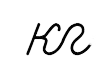 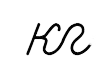 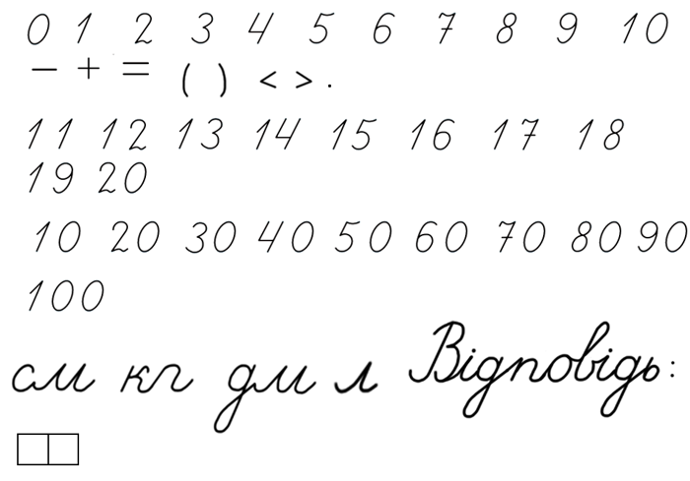 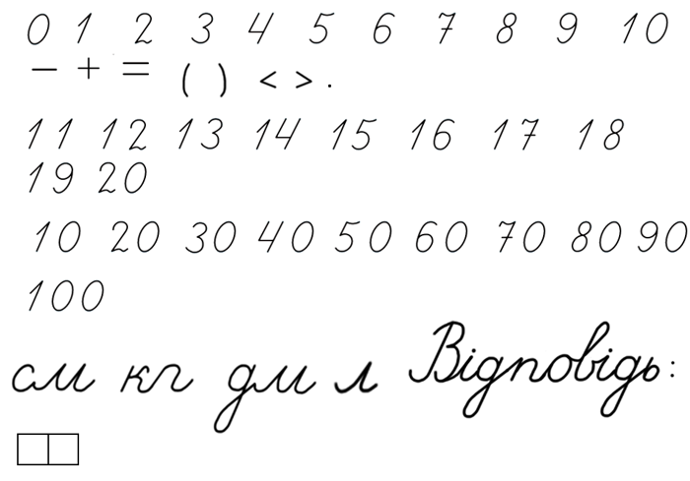 Сторінка
4
Робота в зошиті
Маса чого більша: картоплі чи груш? На скільки кілограмів більша?
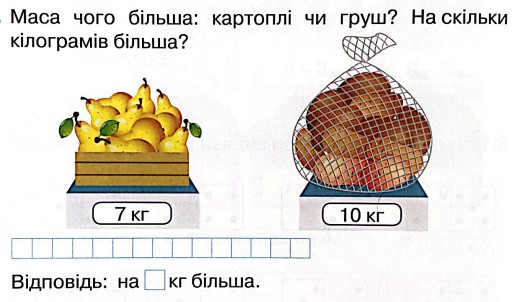 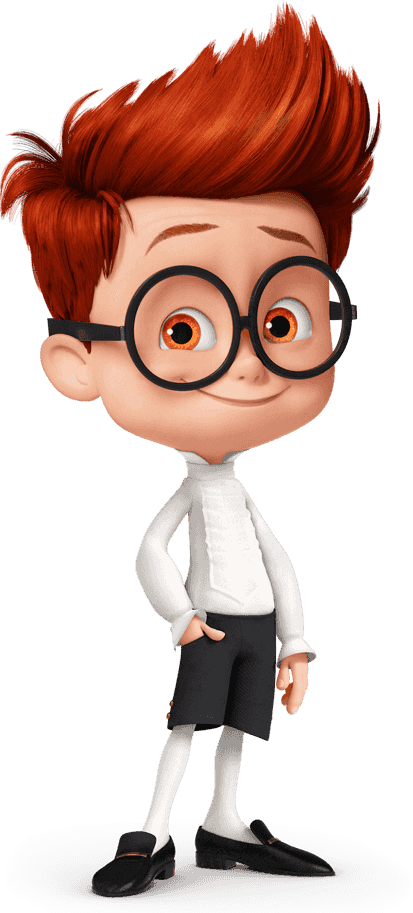 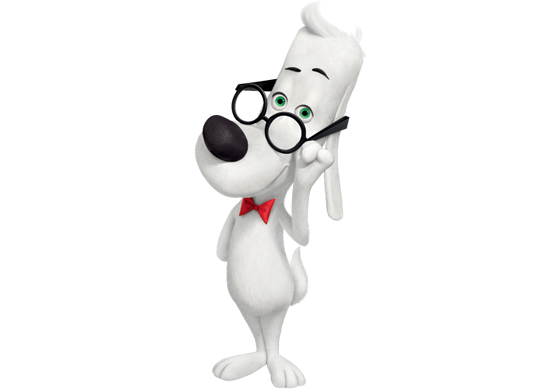 7
–
10
3 (     )
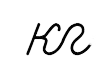 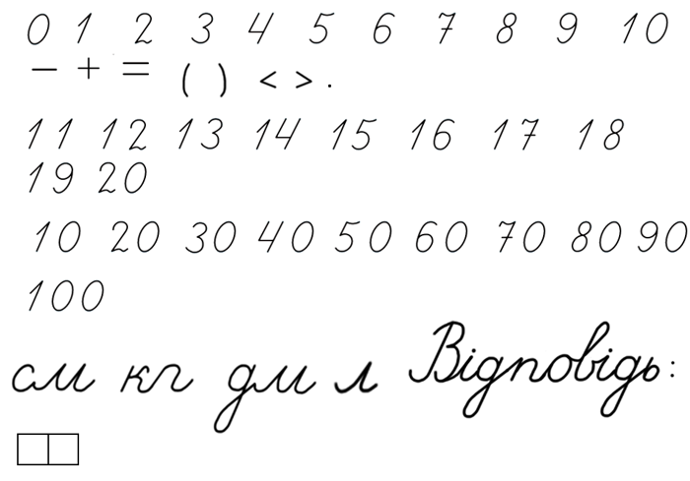 3
Сторінка
4 №2
Робота в зошиті
Маса чого більша: картоплі чи груш? 
На скільки кілограмів більша?
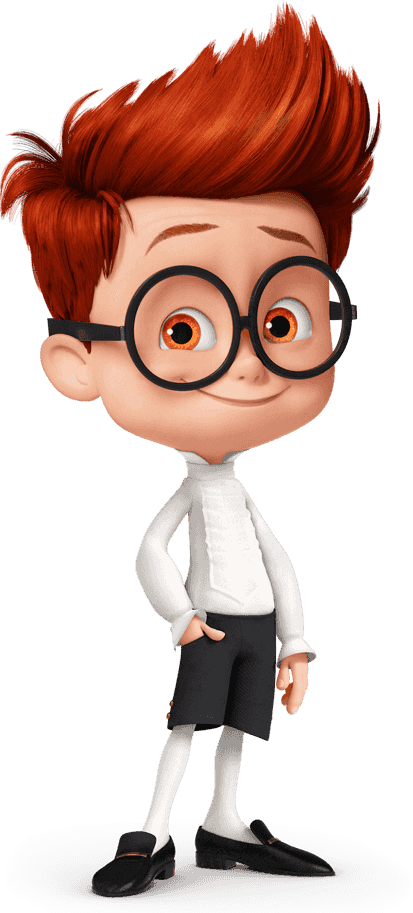 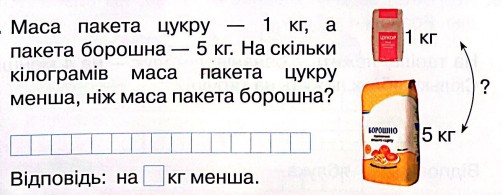 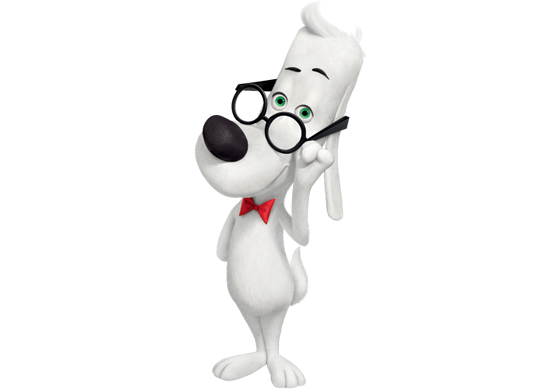 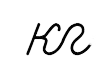 4 ( кг )
1
5
–
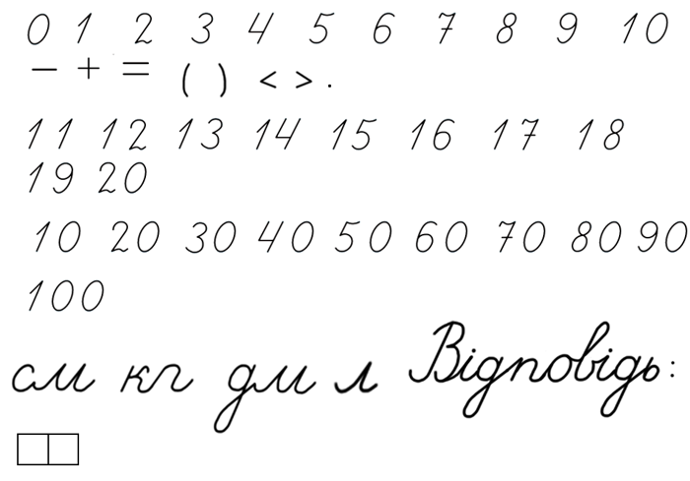 4
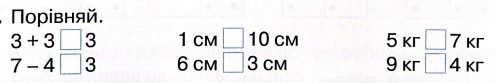 Сторінка
4 №3-4
Закріплення вивченого матеріалу. Маса
Визнач «на око» або «зваж» руками, що легше.
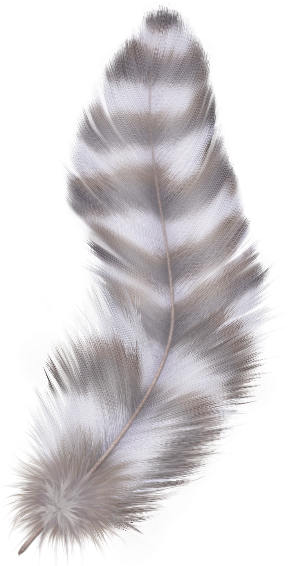 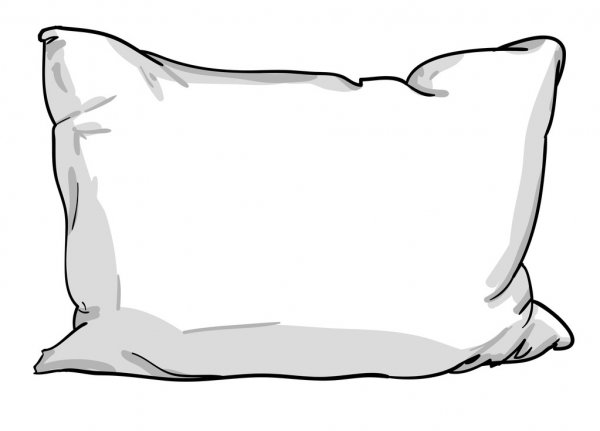 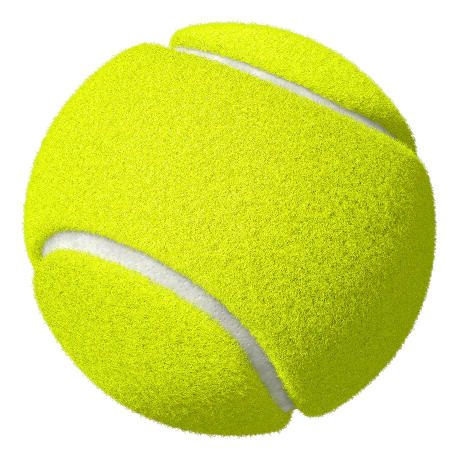 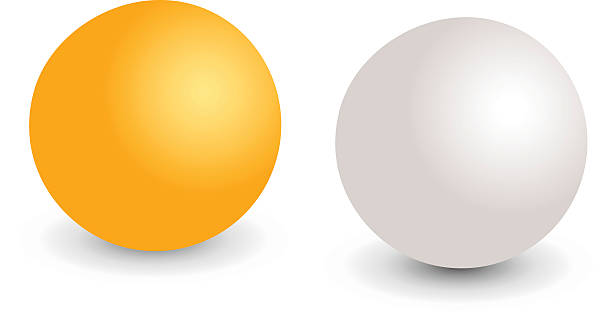 чи
чи
Закріплення вивченого матеріалу. Маса
Визнач «на око» або «зваж» руками, що легше.
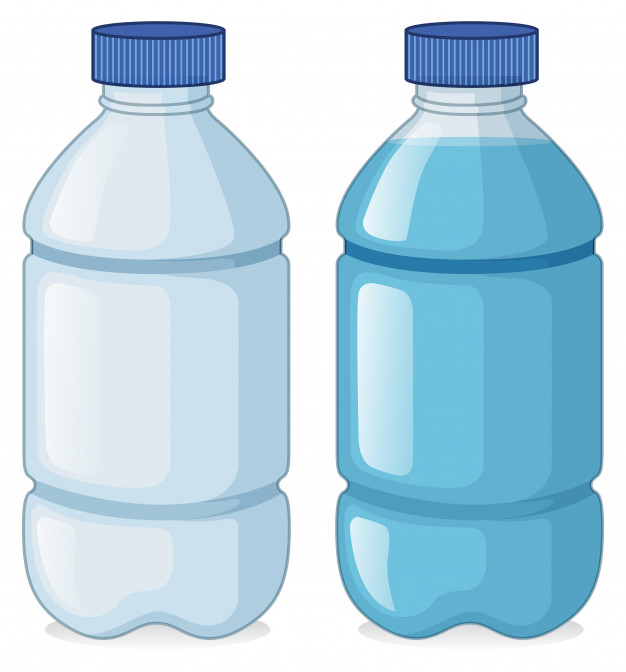 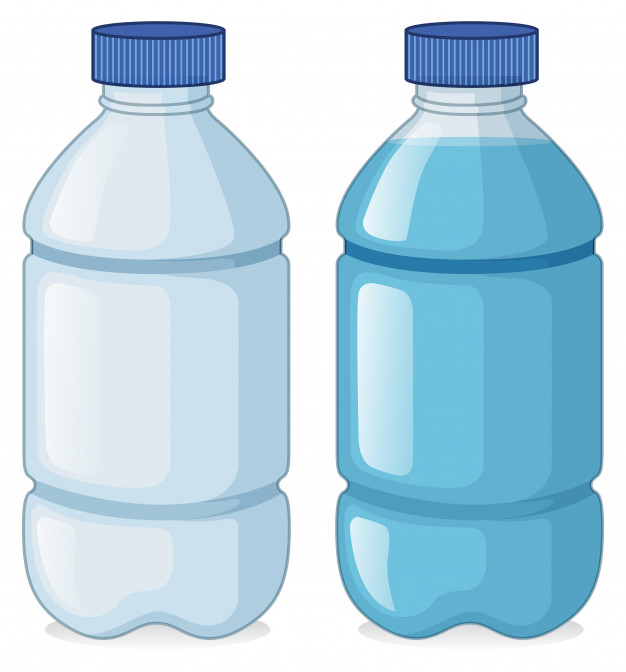 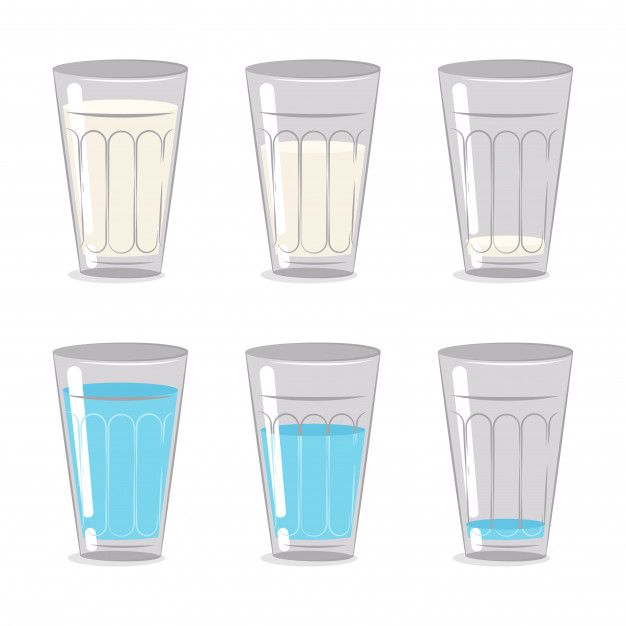 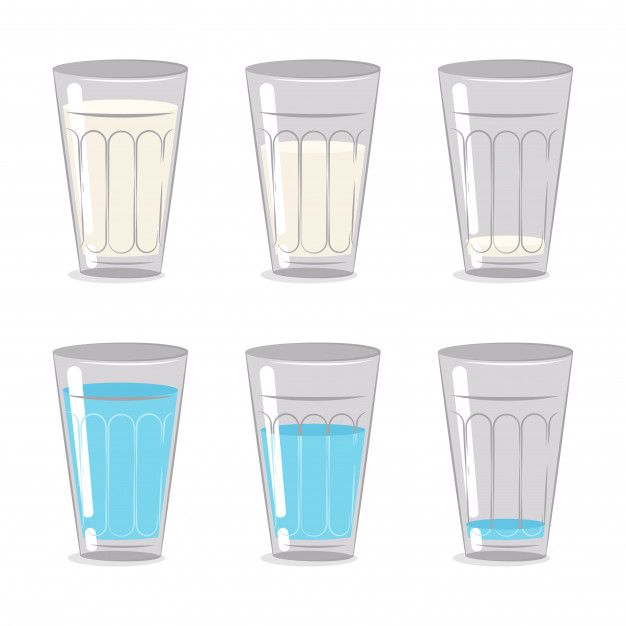 чи
чи
Закріплення вивченого матеріалу. Маса
Визнач «на око» або «зваж» руками, що легше.
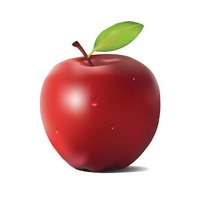 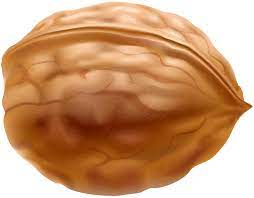 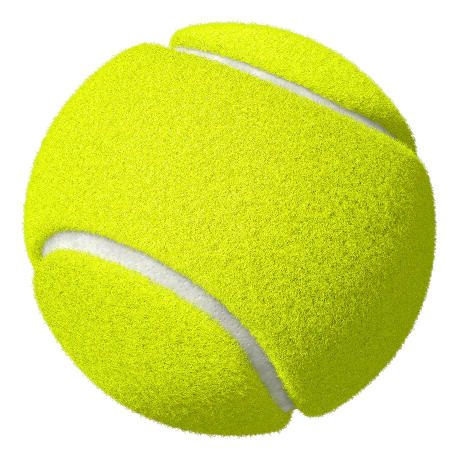 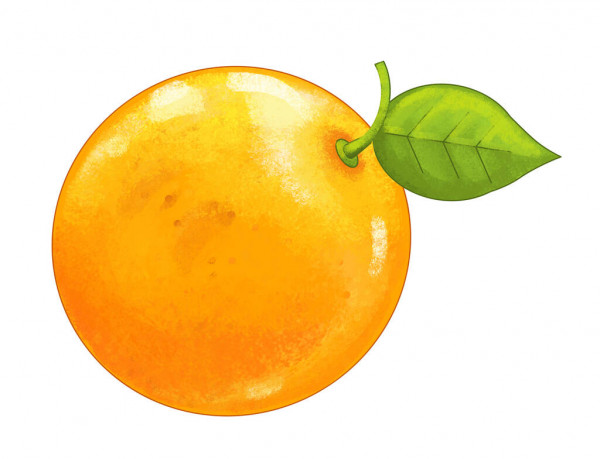 чи
чи
Online завдання
Відскануй QR-код або натисни жовтий круг!
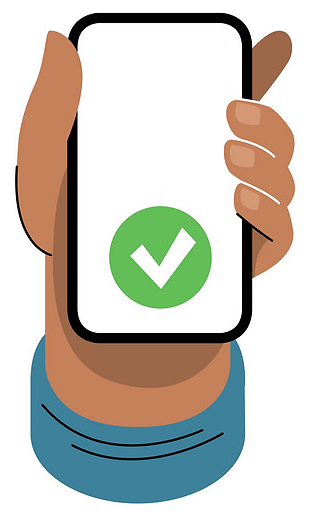 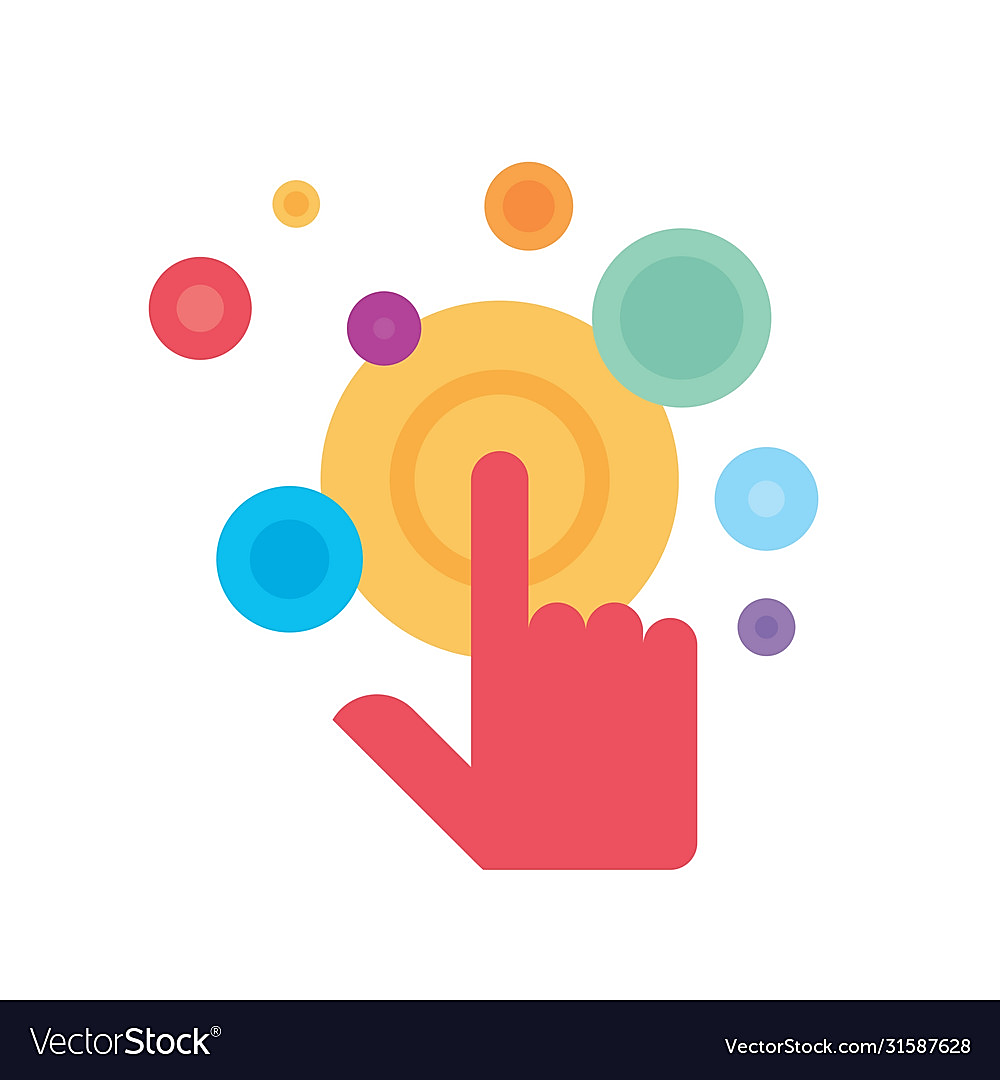 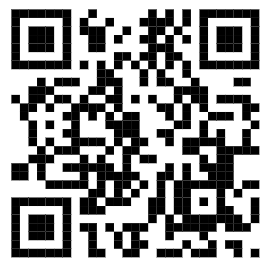 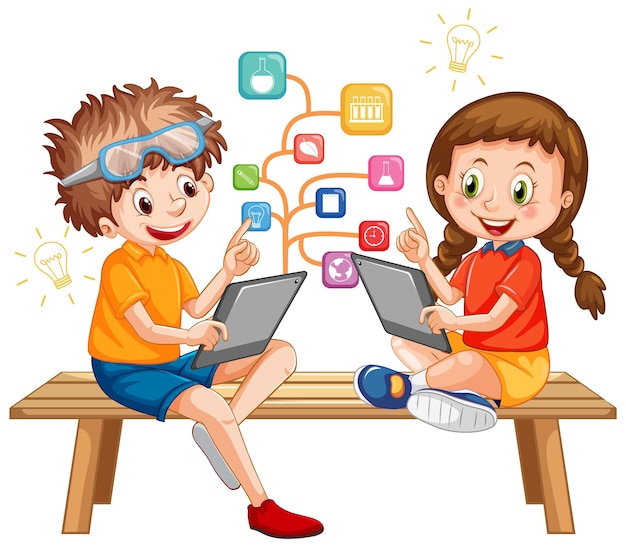 Рефлексія «Емоційна ромашка».  
Оберіть відповідну цеглинку LEGO
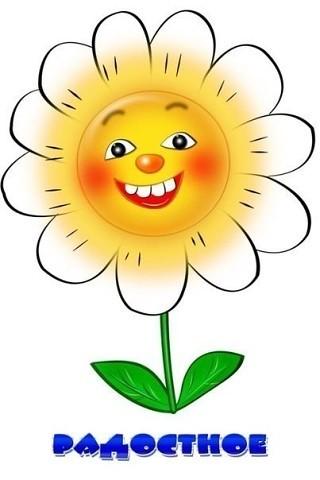 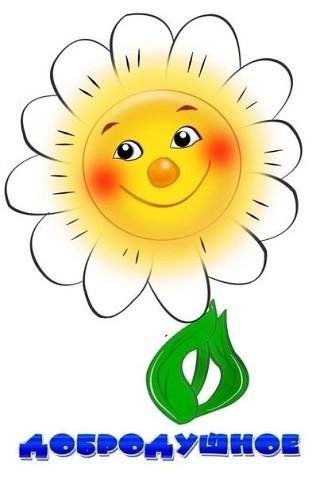 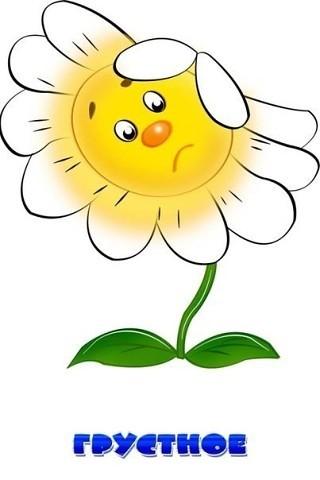 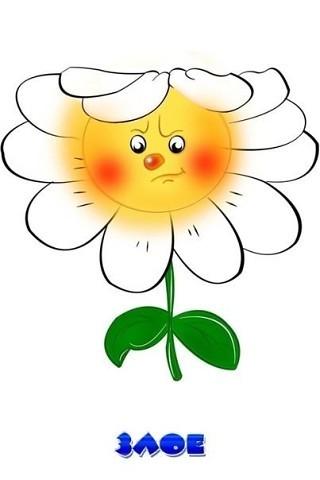 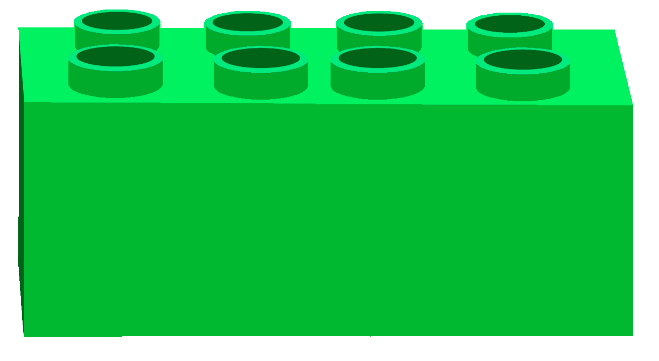 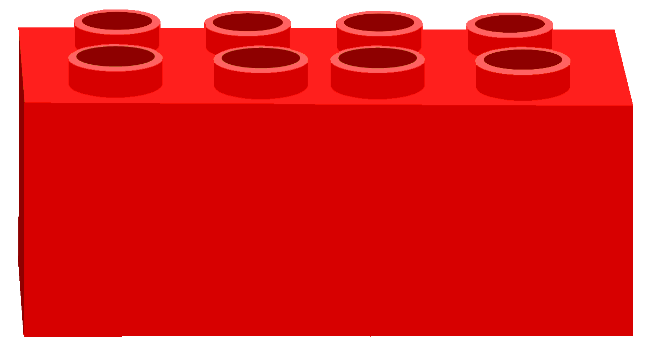 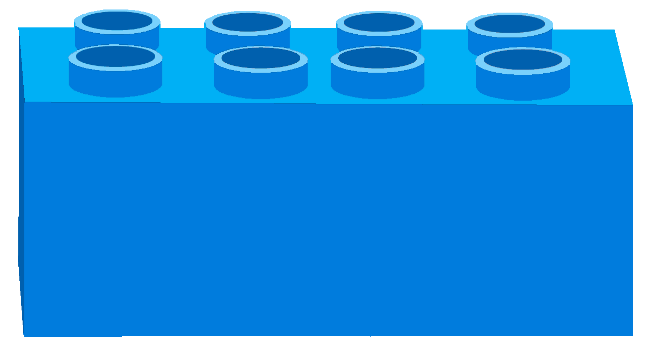 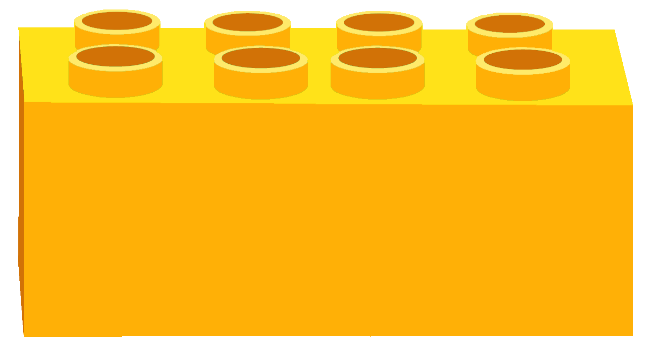 Було складно та не зрозуміло
Мені потрібна допомога
Все було легко та просто
Мені під силу всі завдання